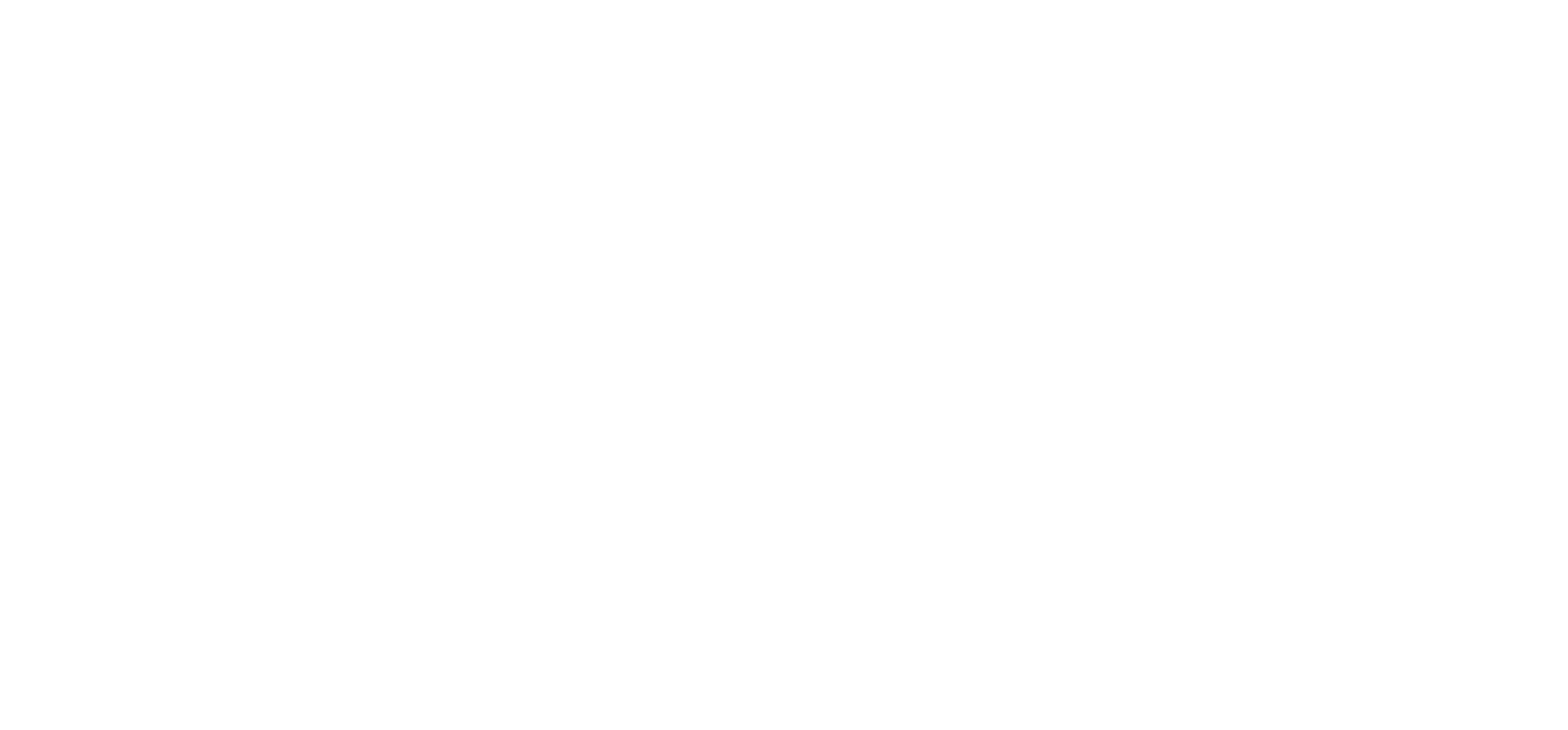 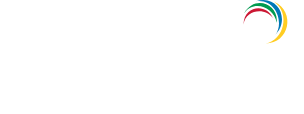 Boost your organization's security 
and centralize management 
with Identity360
A cloud-native identity platform for workforce IAM
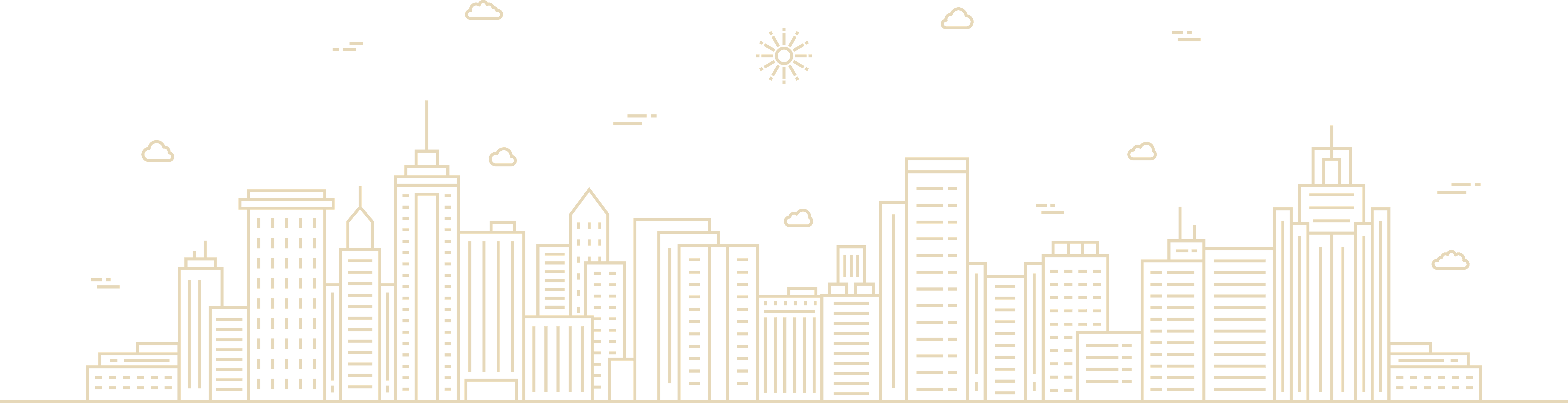 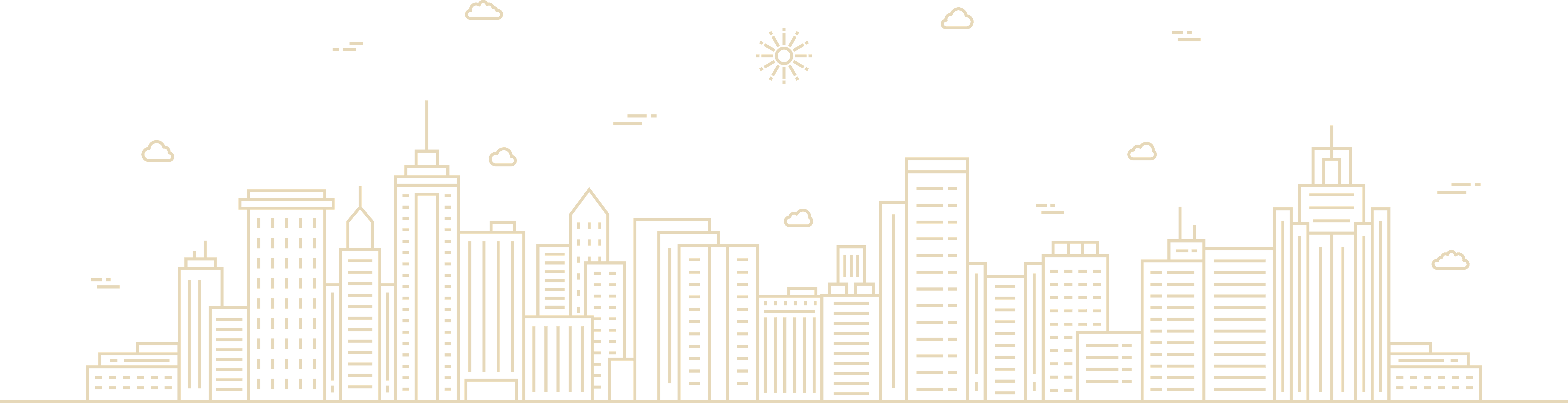 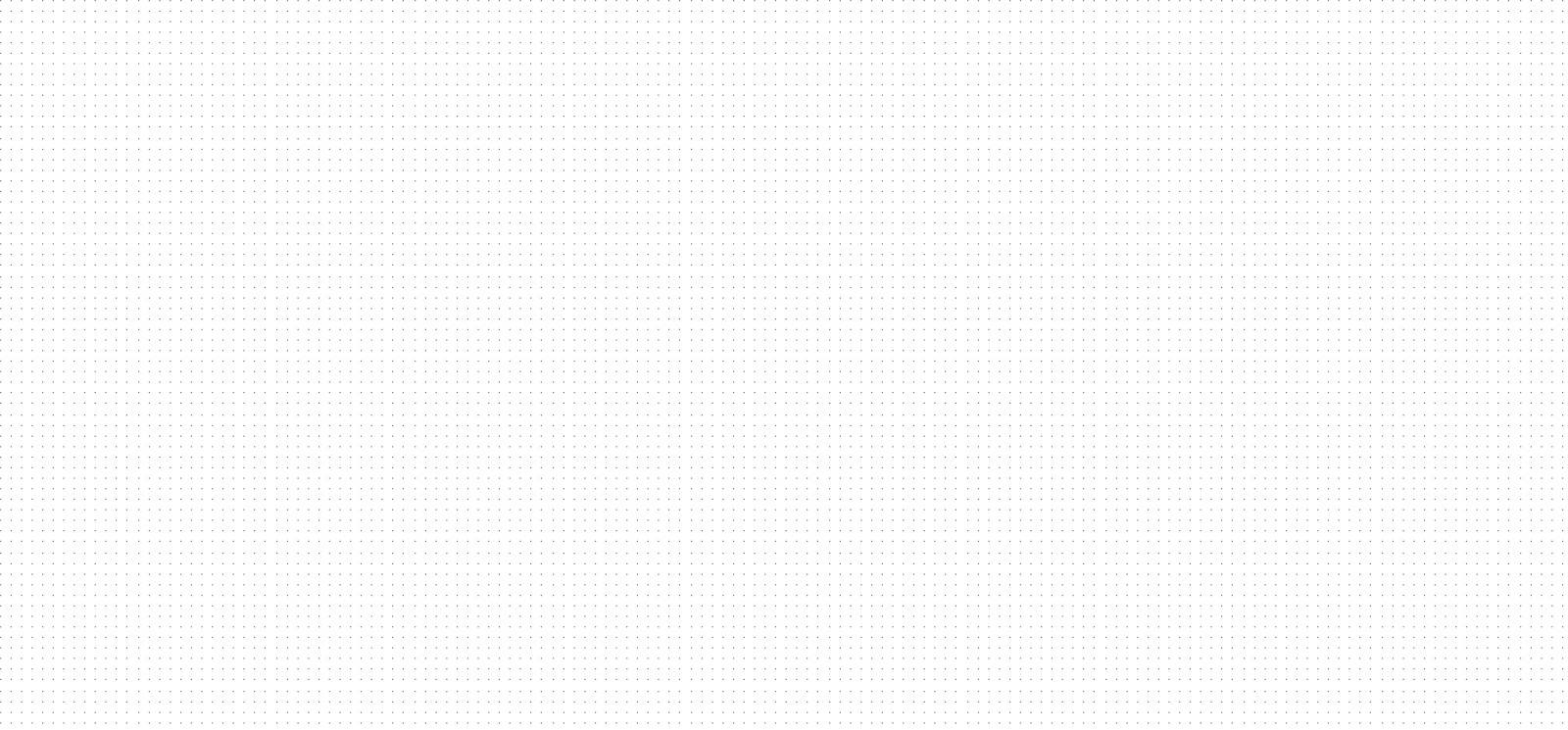 Outline
Identity360's vision
Critical IAM challenges for enterprises
Identity360 solutions
Universal Directory
Integrations
Life cycle management
Single sign-on (SSO)
Multi-factor authentication (MFA)
Access management
Delegation
Reports and identity analytics
Identity360 architecture
Identity360 licensing
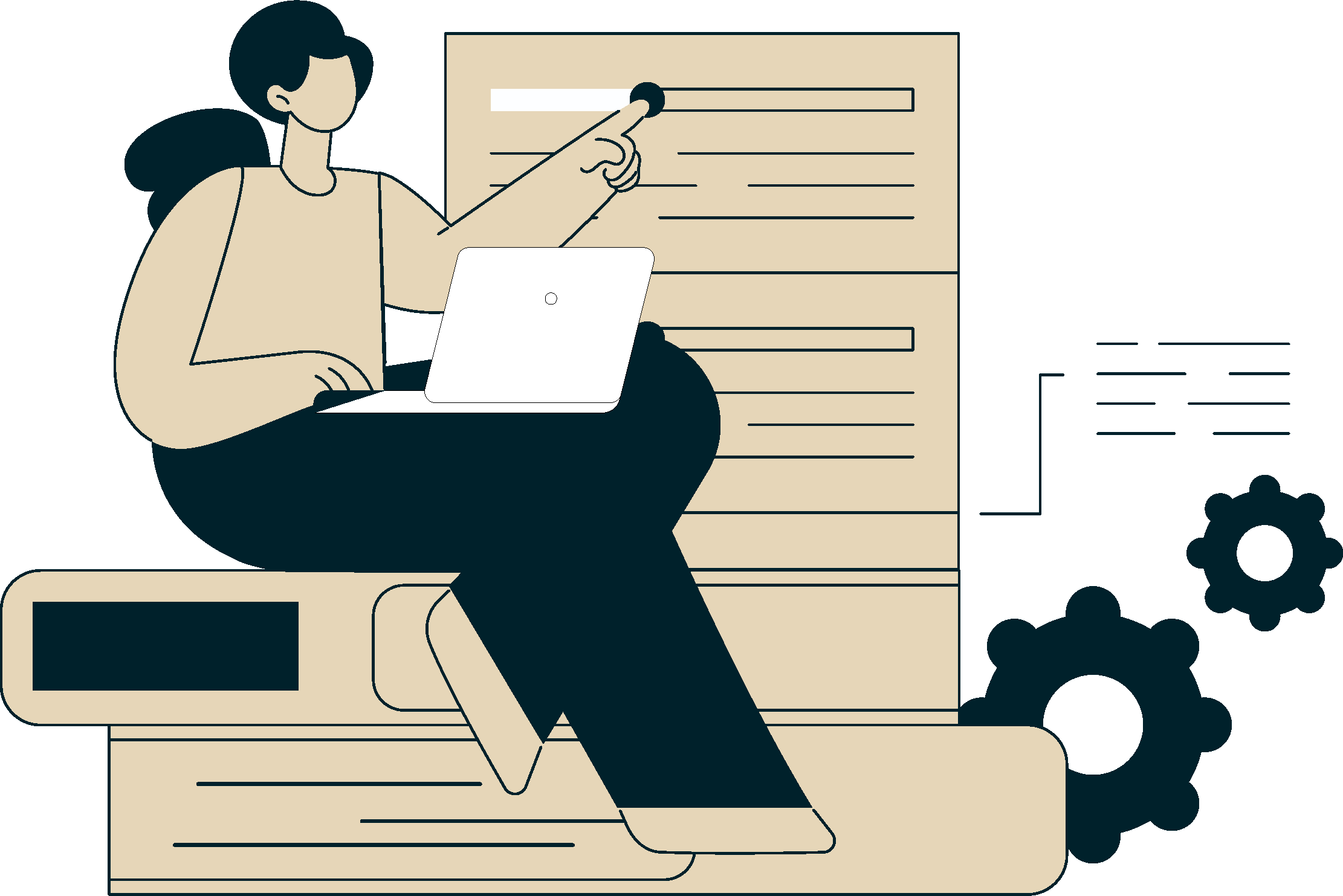 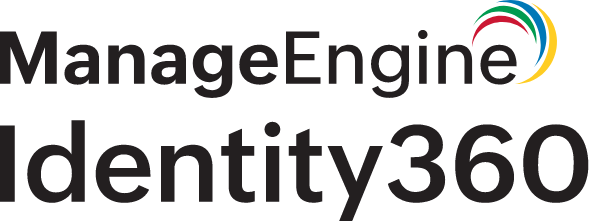 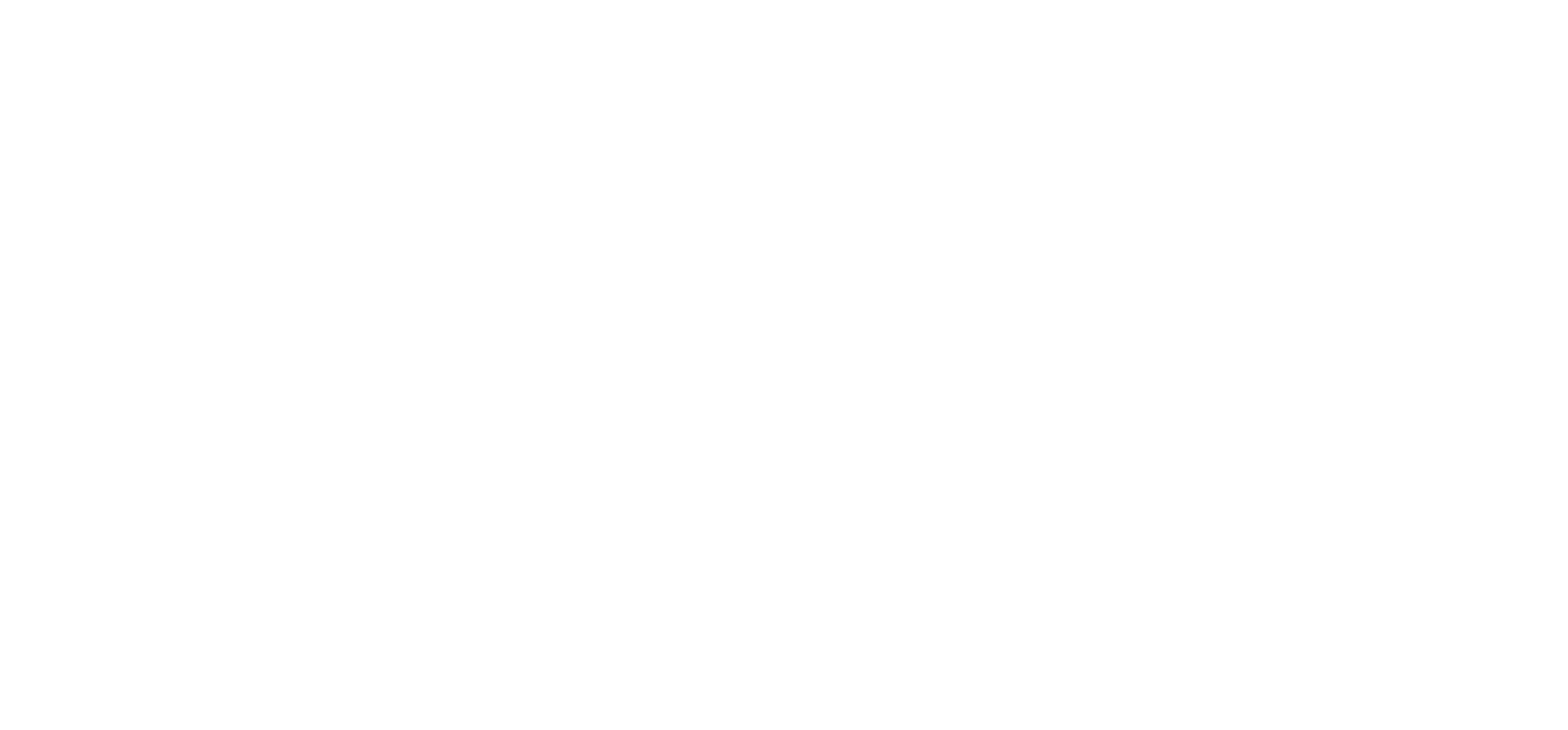 Identity360's vision
Unify identity silos, streamline identity management, and secure resources with centralized access management
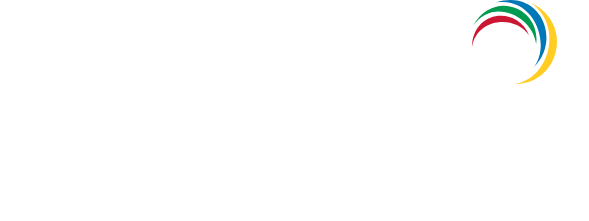 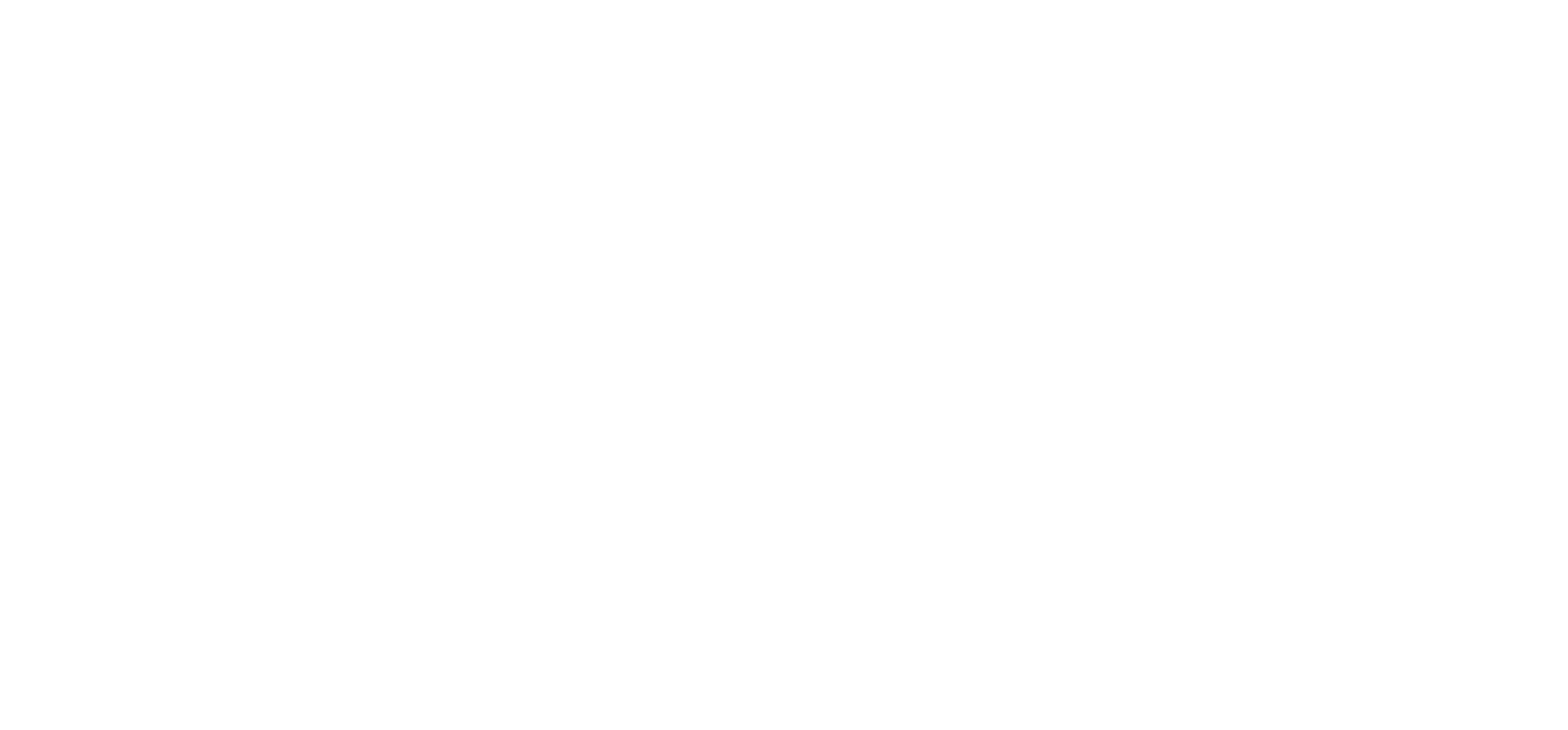 Critical IAM challenges for enterprises
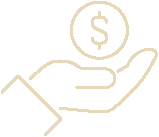 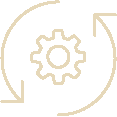 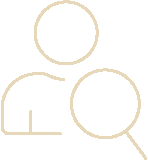 Increased
IT costs
Identity 
fragmentation
Complex identity life 
cycle management
Enterprises often struggle with managing multiple user identities across various platforms, leading to inefficiencies and security risks
Managing the entire identity lifecycle, from onboarding to offboarding, can be challenging and error-prone for enterprises
The lack of scalability and flexibility in managing access requirements can result in higher infrastructure costs as organizations struggle to adapt to changing business needs
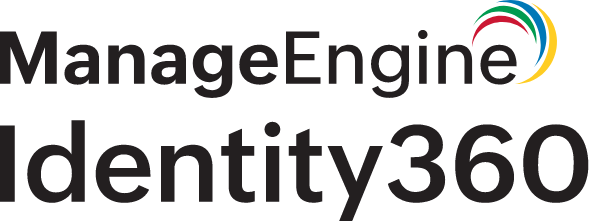 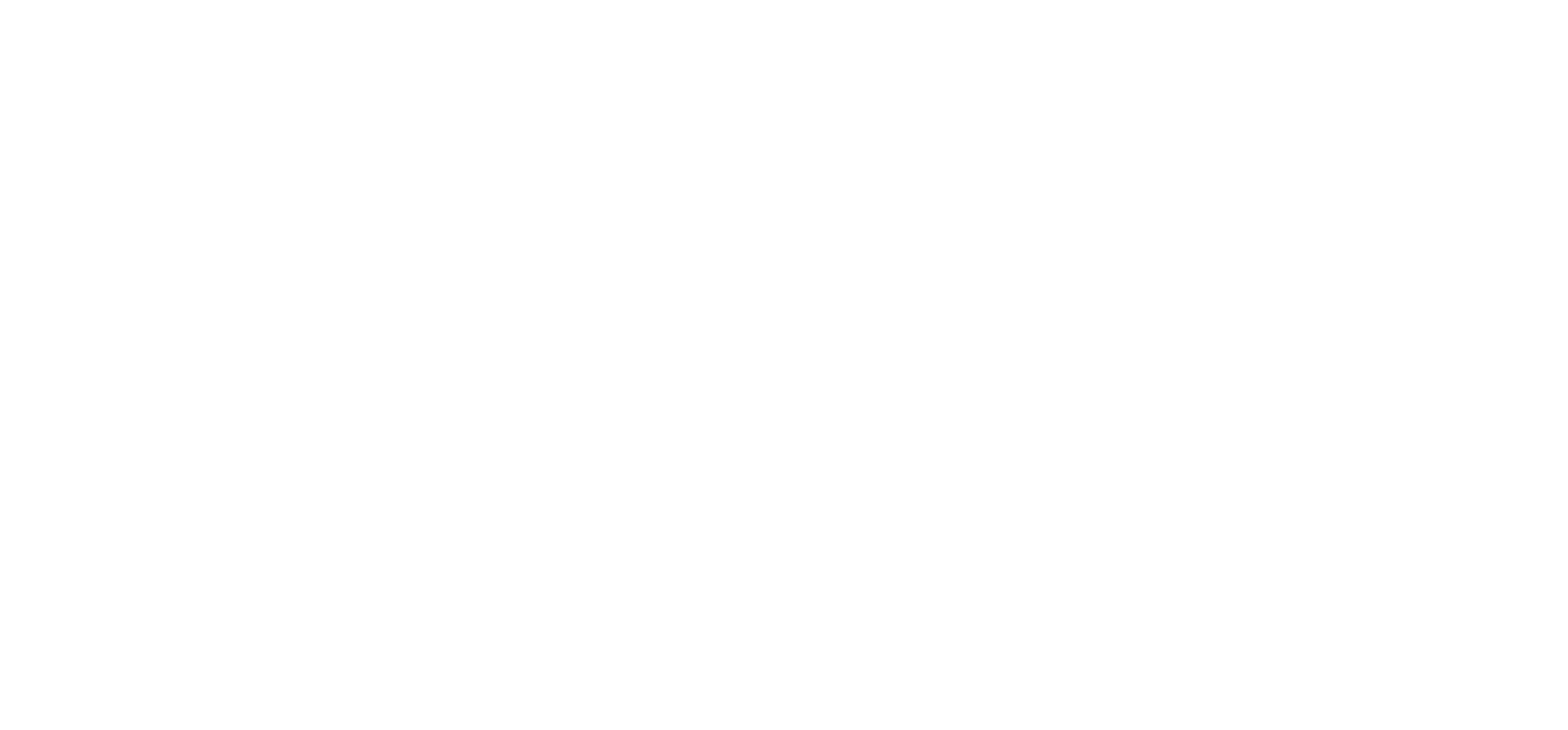 Universal Directory
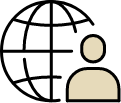 Life cycle management
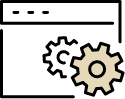 Single sign-on (SSO)
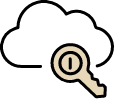 Identity360
solutions
Multi-factor authentication (MFA)
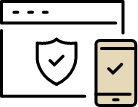 Access management
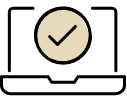 Delegation
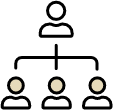 Reports and identity analytics
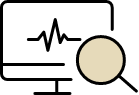 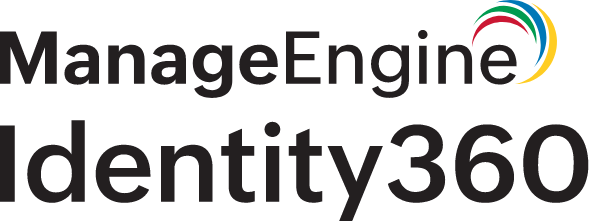 Identity360 solutions
Universal Directory
Consolidate identity silos into a single source of truth and enable centralized identity management with our cloud directory
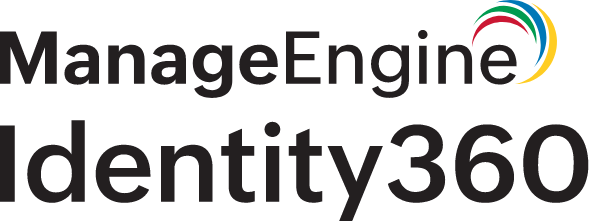 How does Universal Directory work?
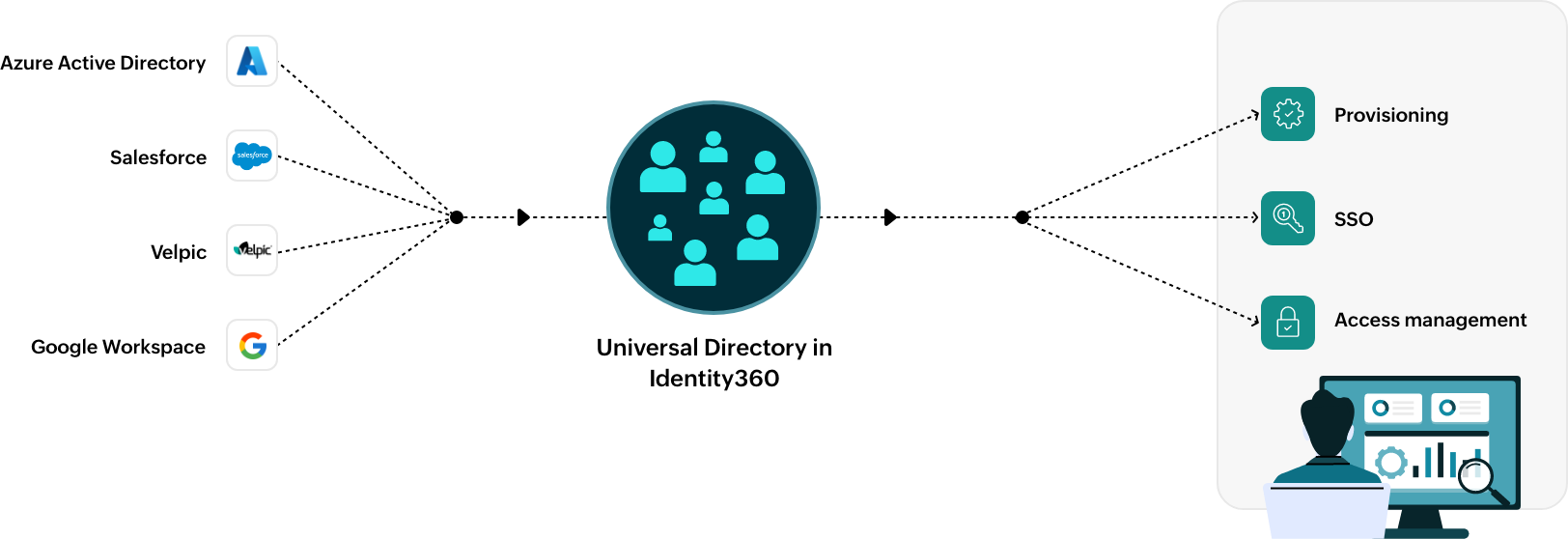 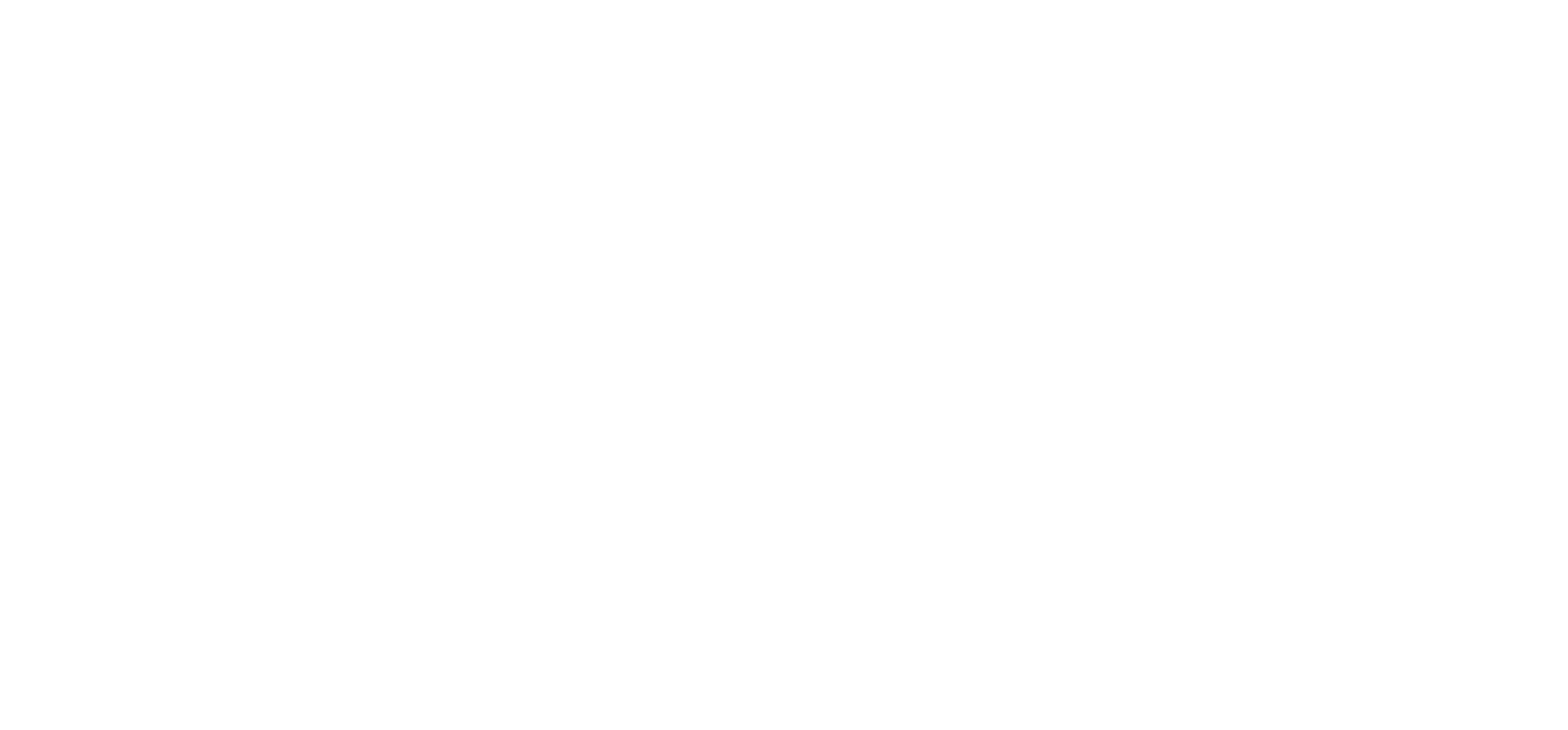 Unified solution
Leverage Universal Directory to consolidate identities from multiple platforms
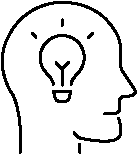 Unlock efficient directory services with Universal Directory
Cost saving
Centralize identity management and streamline access control to achieve significant cost savings by reducing manual processes and errors
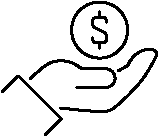 Efficiency gains
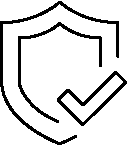 Effortlessly gather precise information from all your integrated directories with preconfigured reports
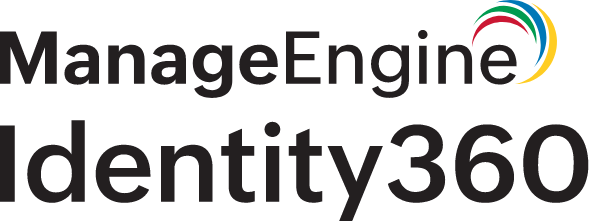 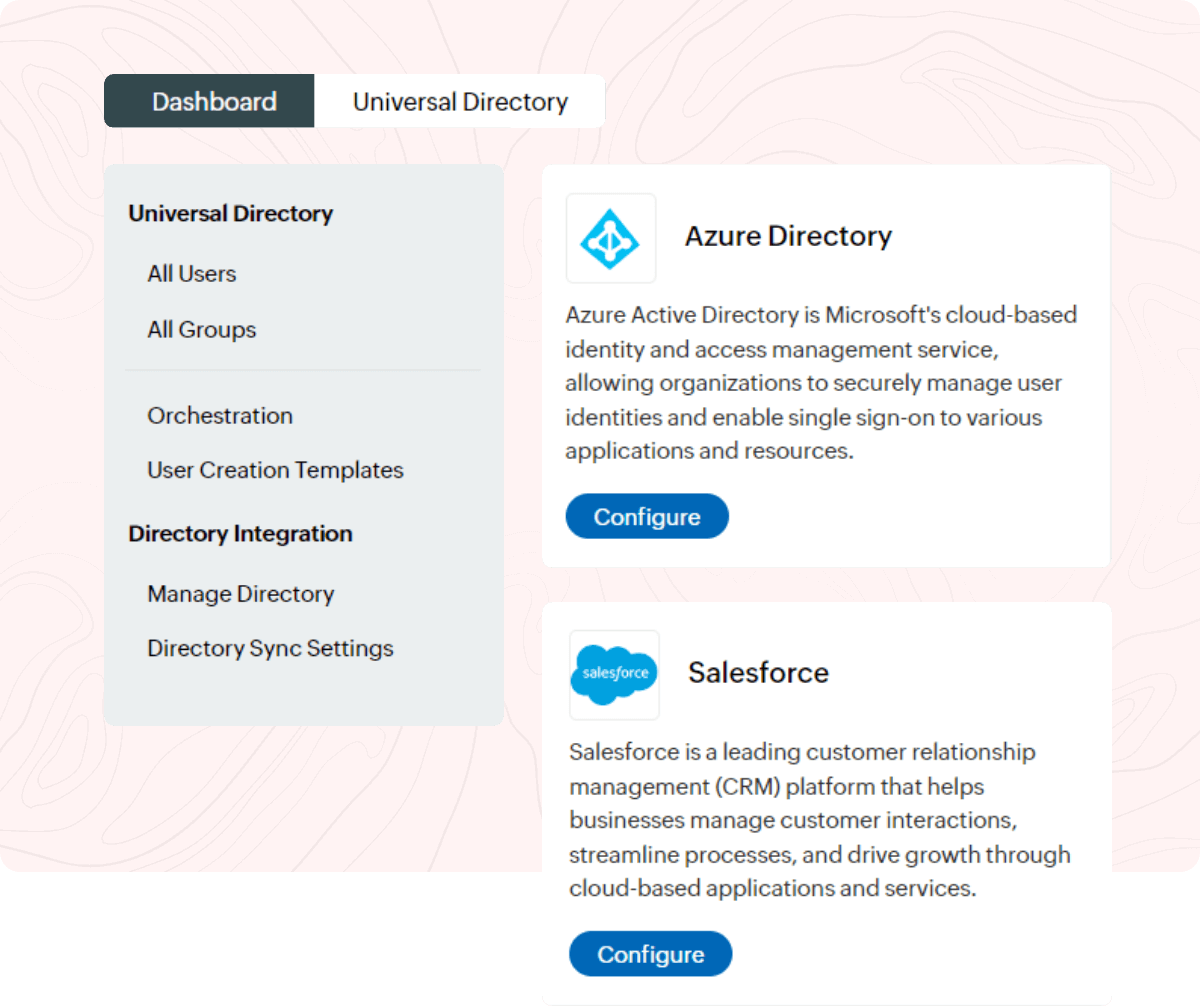 Integrate with our roster of applications including Slack, Zendesk, Google Workspace, Jira, Zoho People, and more
Unify users from multiple directories and applications, providing a single point of access management
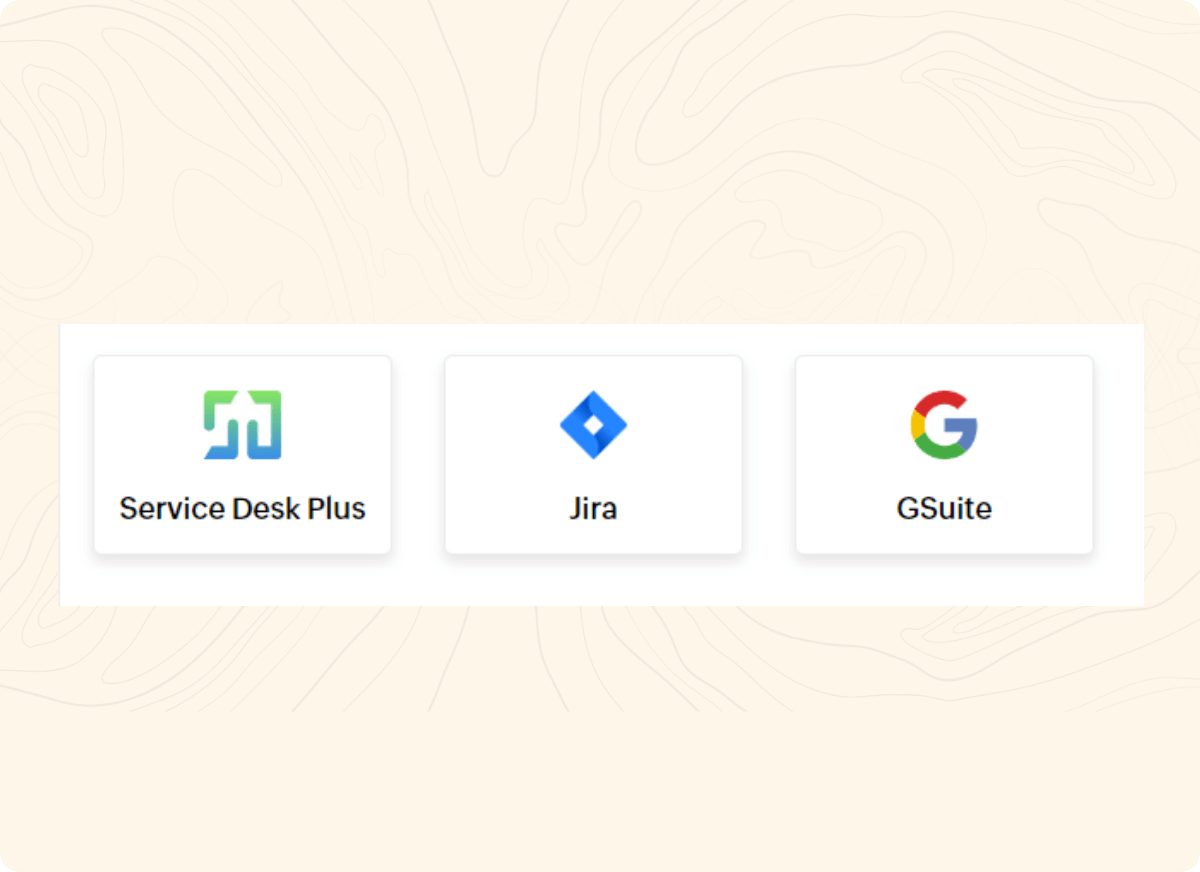 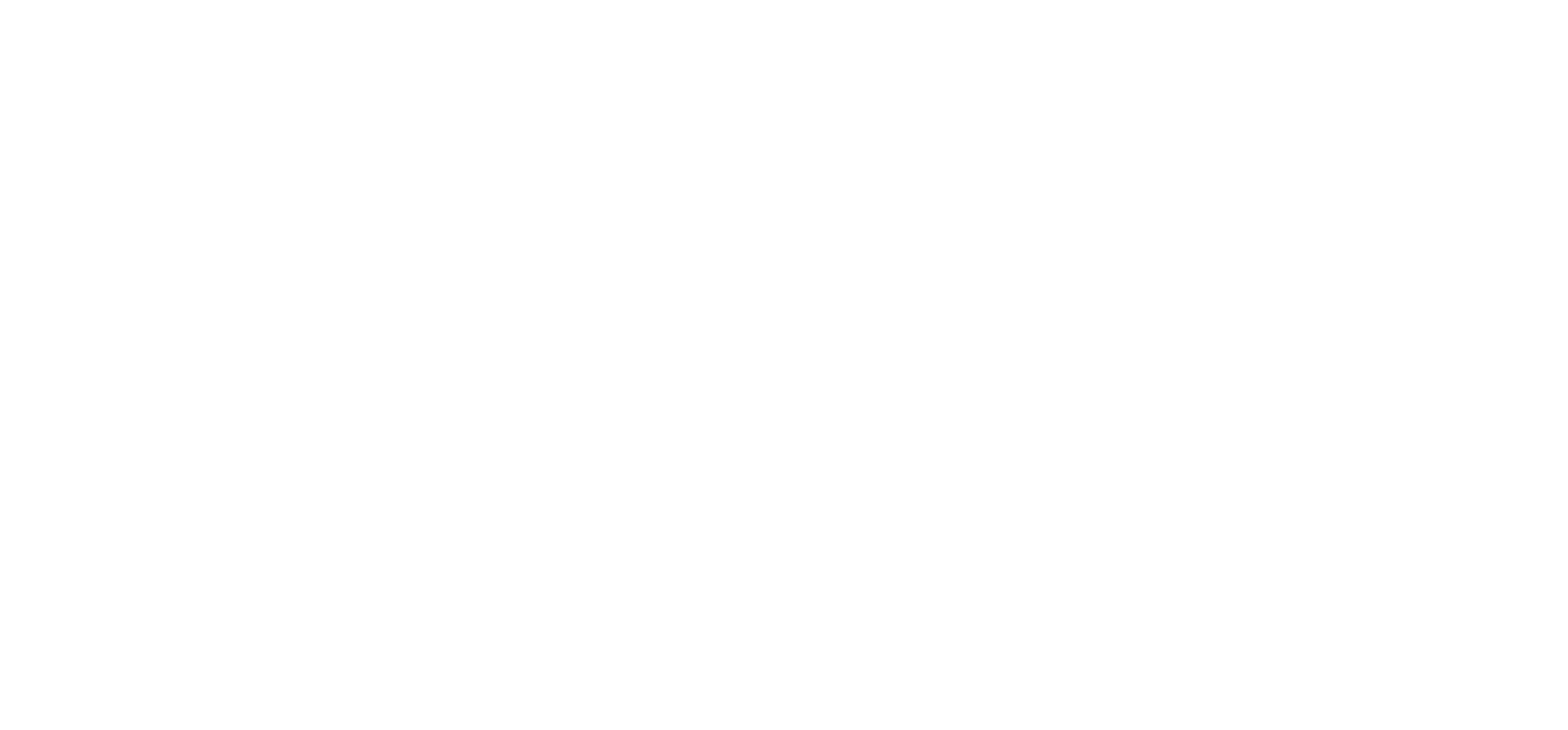 Universal Directory use case
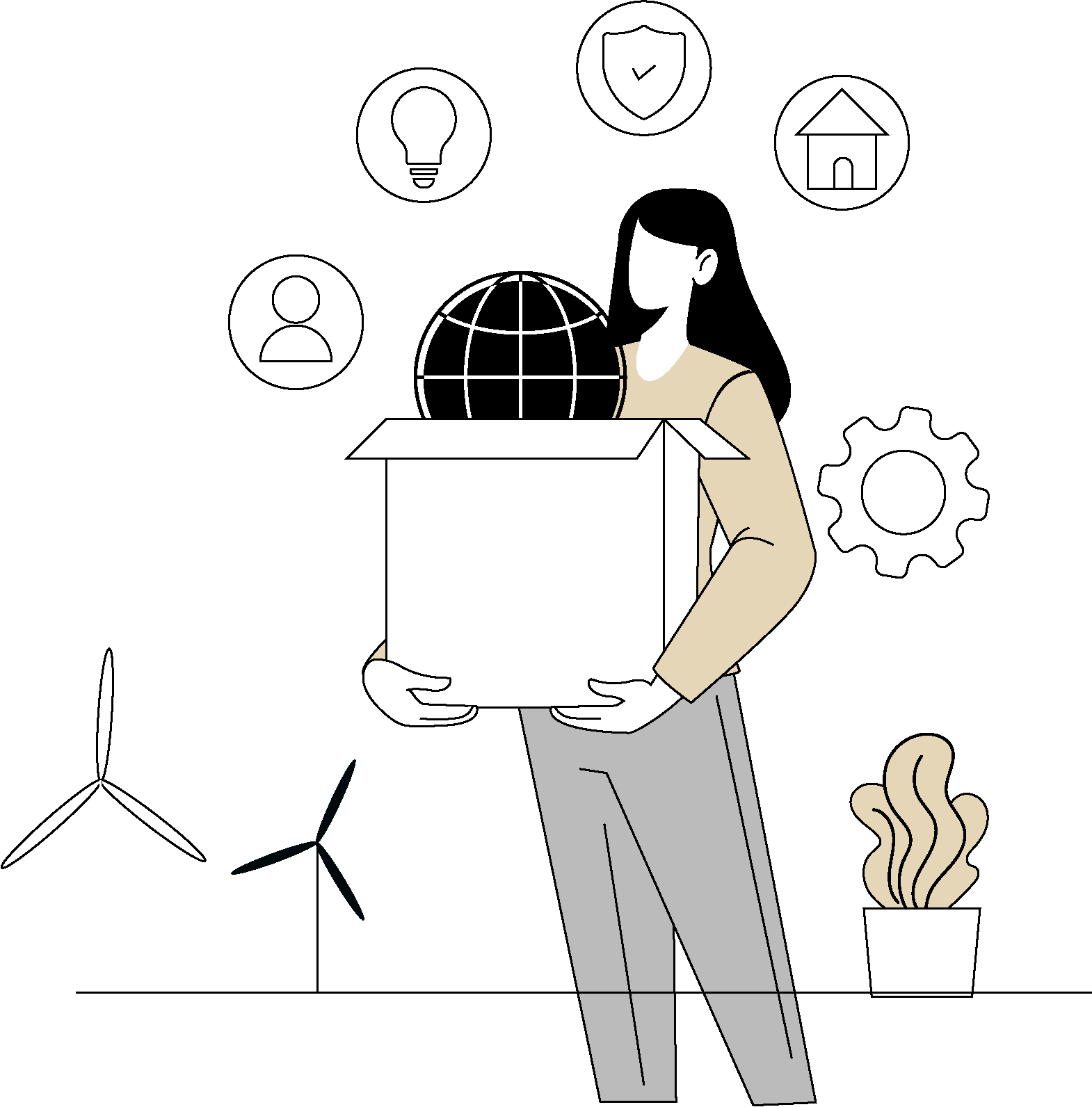 Problem
Organization faces identity management challenges due to fragmented sources across directories and applications, causing operational inefficiencies.
Solution
Implement Universal Directory to centralize identity management and consolidate sources into a single, cloud-based directory. Gain a unified view of identities for streamlined access control.
Identity360 solutions
Life cycle management
Enhance workforce productivity by seamlessly managing the complete life cycle of digital identities
Identity life cycle management breakdown
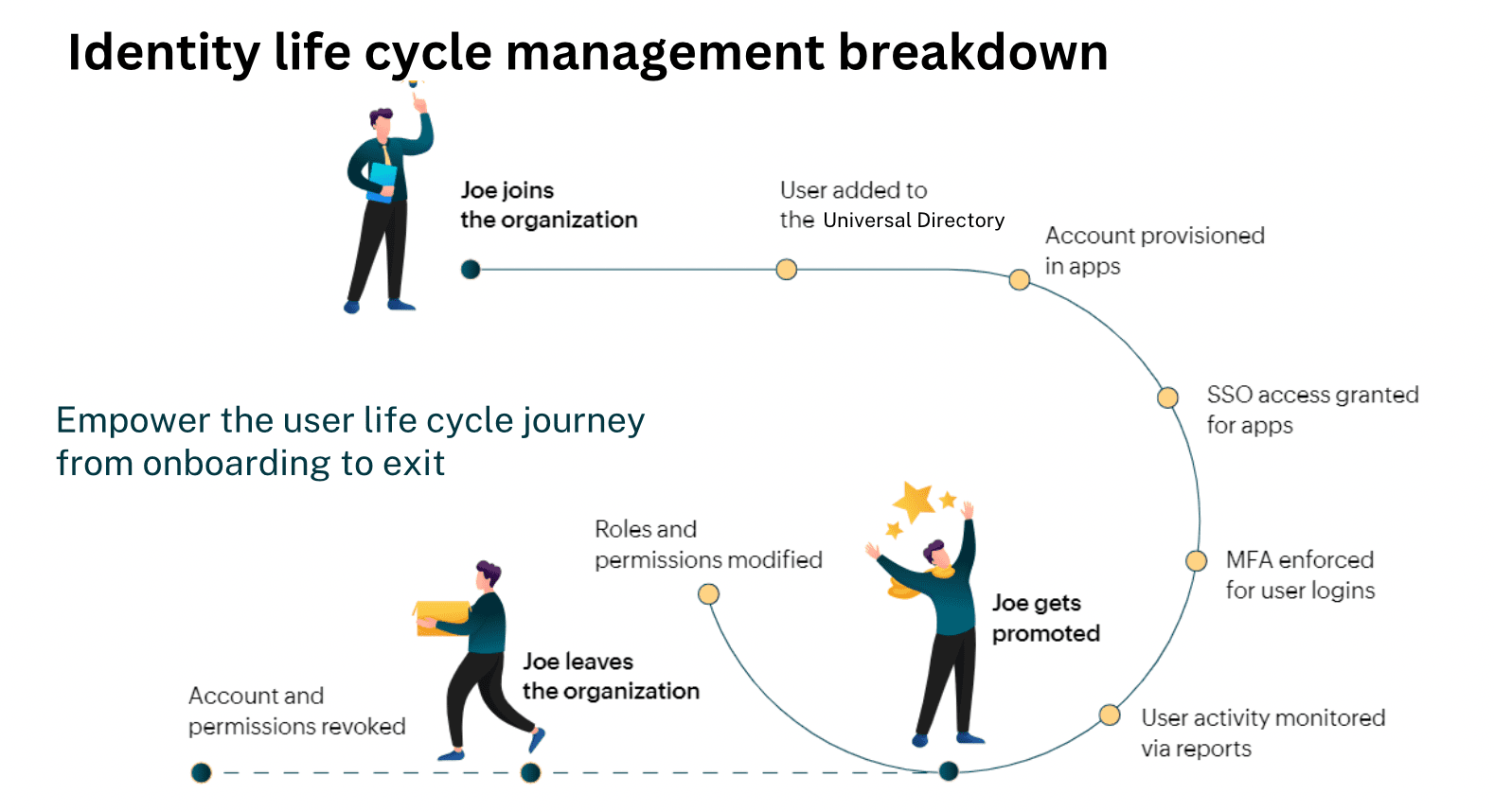 Orchestration
Streamline IAM processes with centralized cloud orchestration
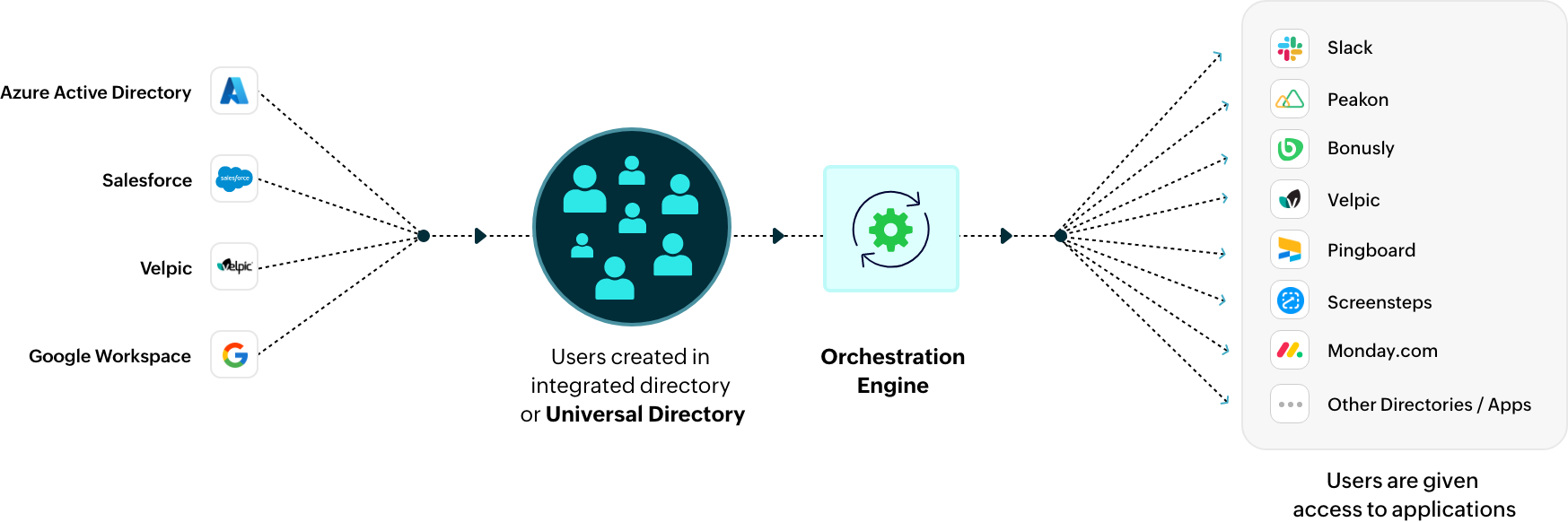 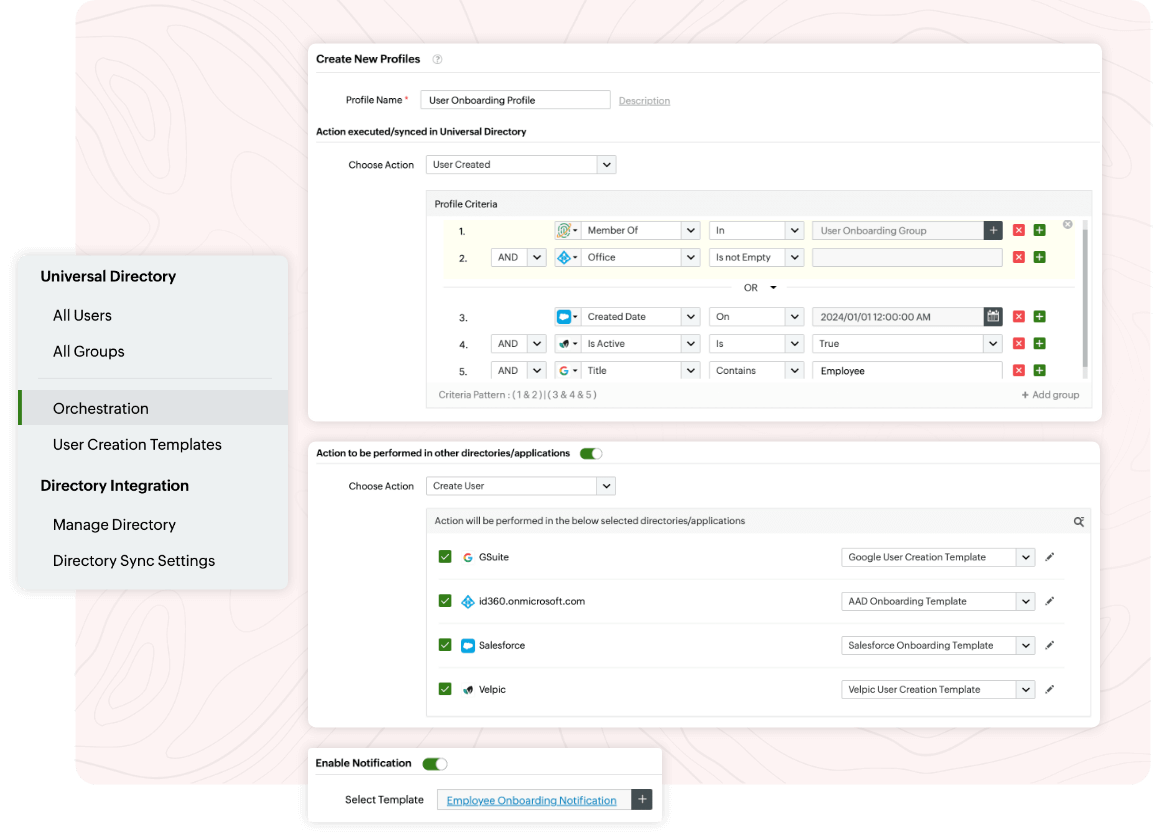 Orchestrate events across external applications from a single interface
Add conditions based on which tasks should be executed
Receive notifications when the orchestration occurs
Smart templates
Speed up your onboarding process with smart templates
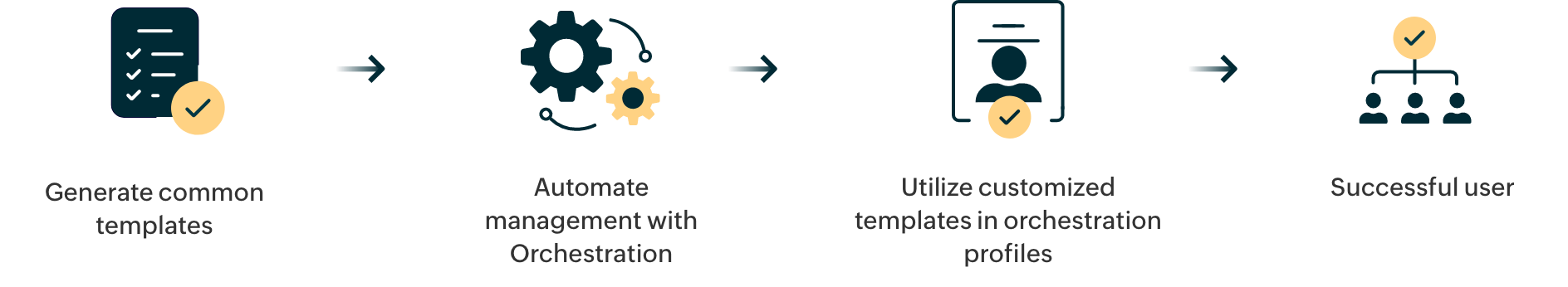 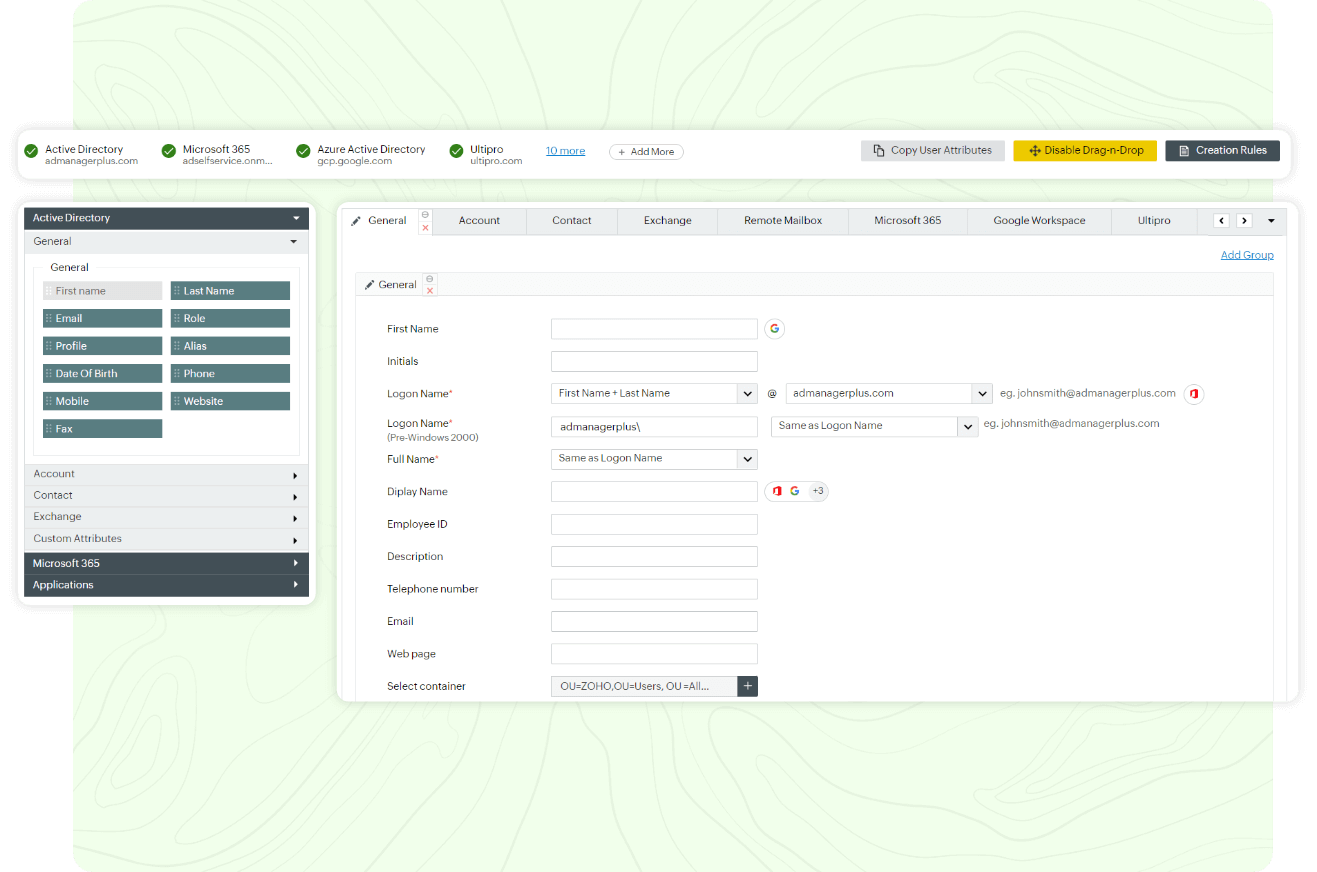 Set up rules that assign values to fields when they match a specified criteria
Effortlessly craft customizable templates tailored to various departments using the drag-and-drop interface
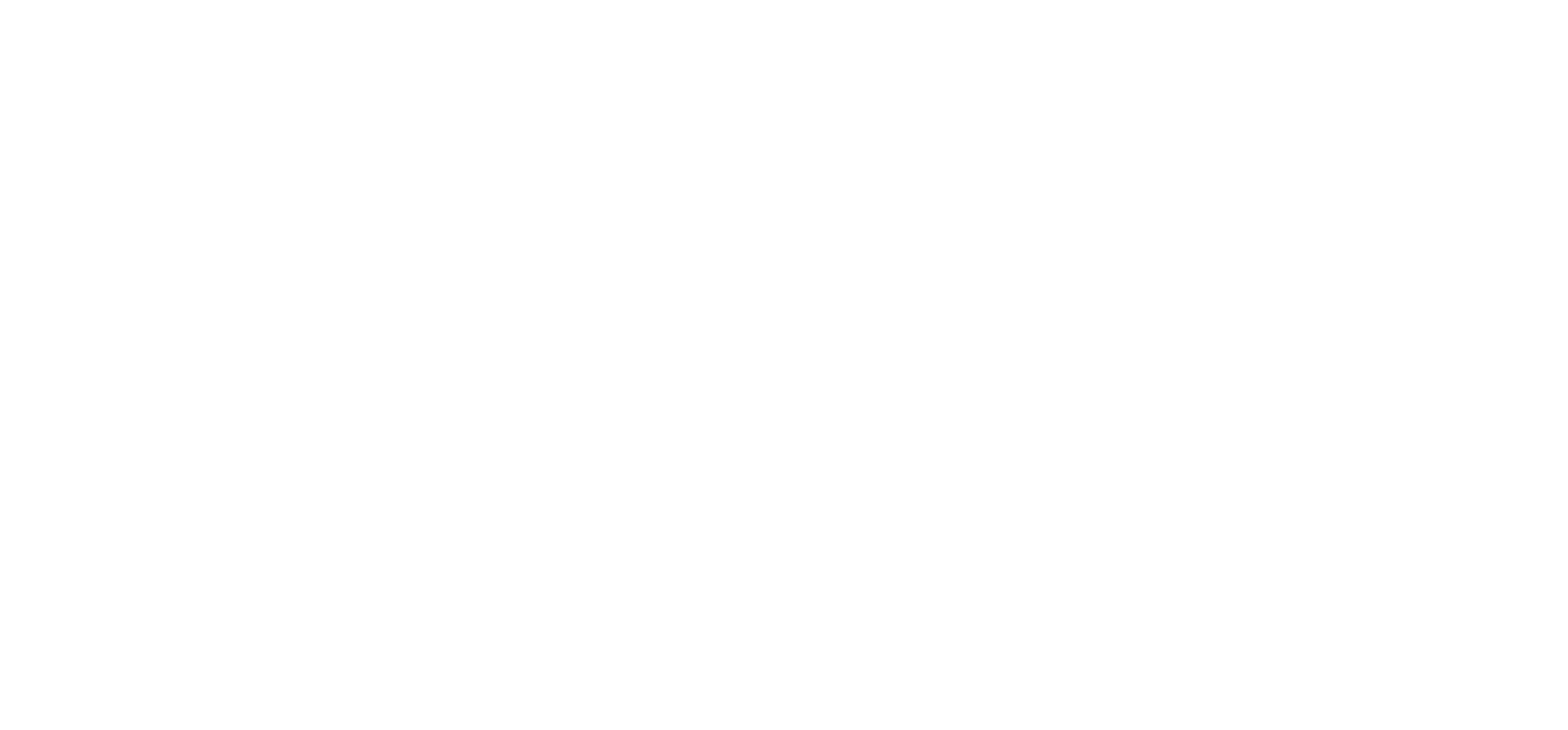 Operational efficiency
Automate the entire identity life cycle process by streamlining administrative tasks,  thereby reducing the burden on IT administrators, minimizing the risk of errors, and improving overall operational efficiency
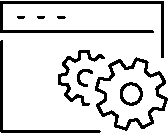 Reap the benefits 
of managing your identities throughout their entire life 
cycle with life cycle management
Reduced risk of errors
Reduce the likelihood of manual errors that can occur during user onboarding, offboarding, and profile changes, ensuring data accuracy and integrity
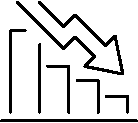 Customizable templates
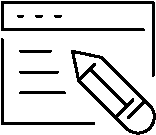 Utilize predefined templates with intuitive creation rules for quick and easy user onboarding
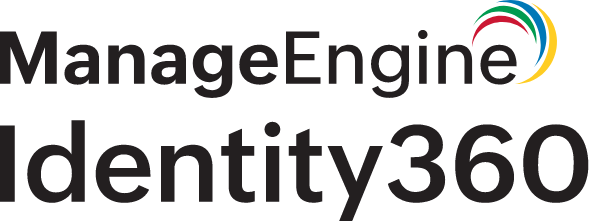 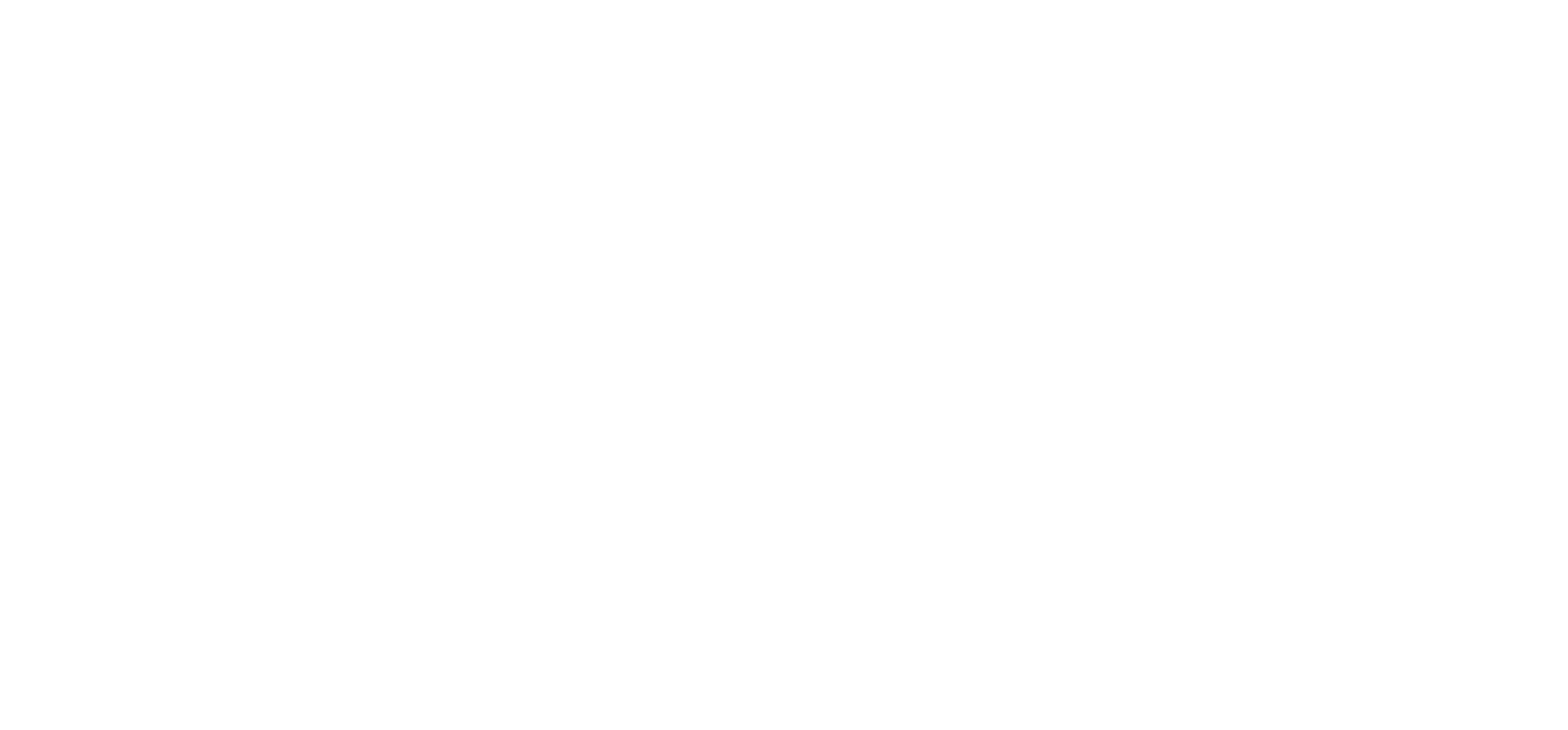 Life cycle management use case
Problem
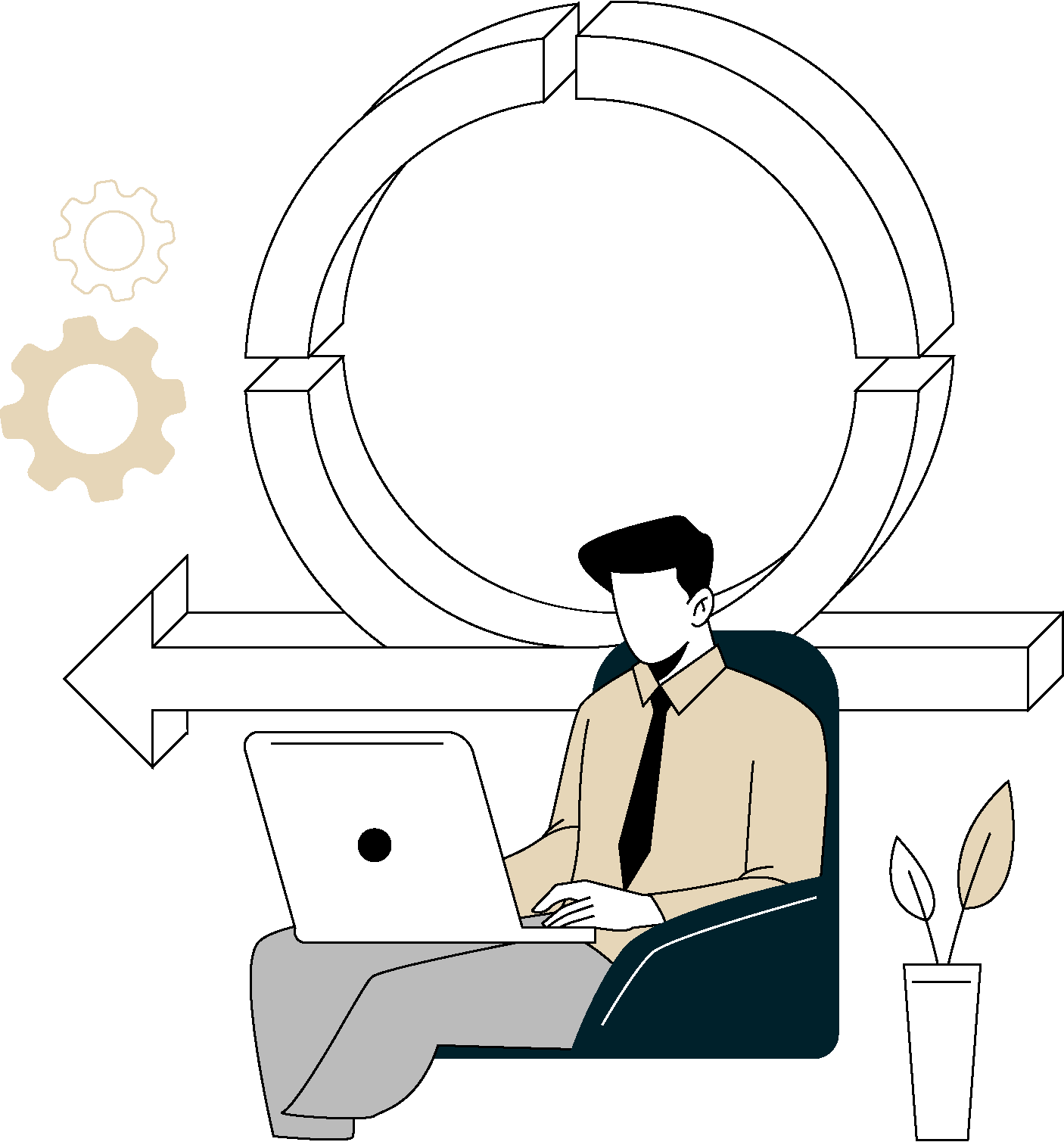 An organization is managing the identity life cycle for a diverse workforce. Traditional processes don't keep up with employee turnover and profile changes. These challenges result in time-consuming, error-prone onboarding and offboarding, leading to security gaps and compliance concerns
Solution
Implementing identity life cycle management enhances agility and security, ensuring regulatory compliance and aligning employee engagements with legal standards. This fosters sustainable growth in today's dynamic business landscape
Identity360 solutions
Single sign-on (SSO)
Streamline access to enterprise resources with secure SSO
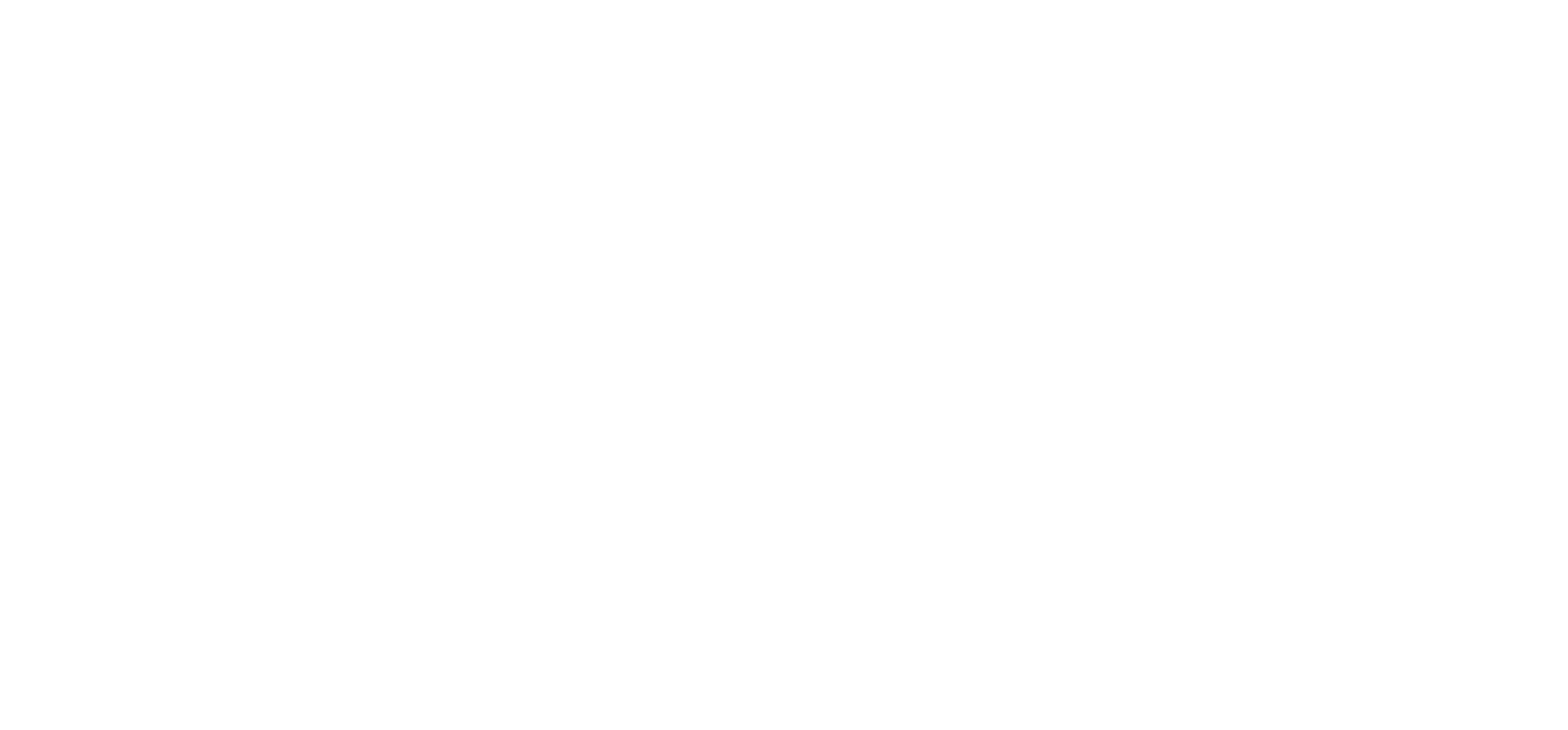 Identity360 solutions
www.manageengine.com/identity-360
How does SSO work?
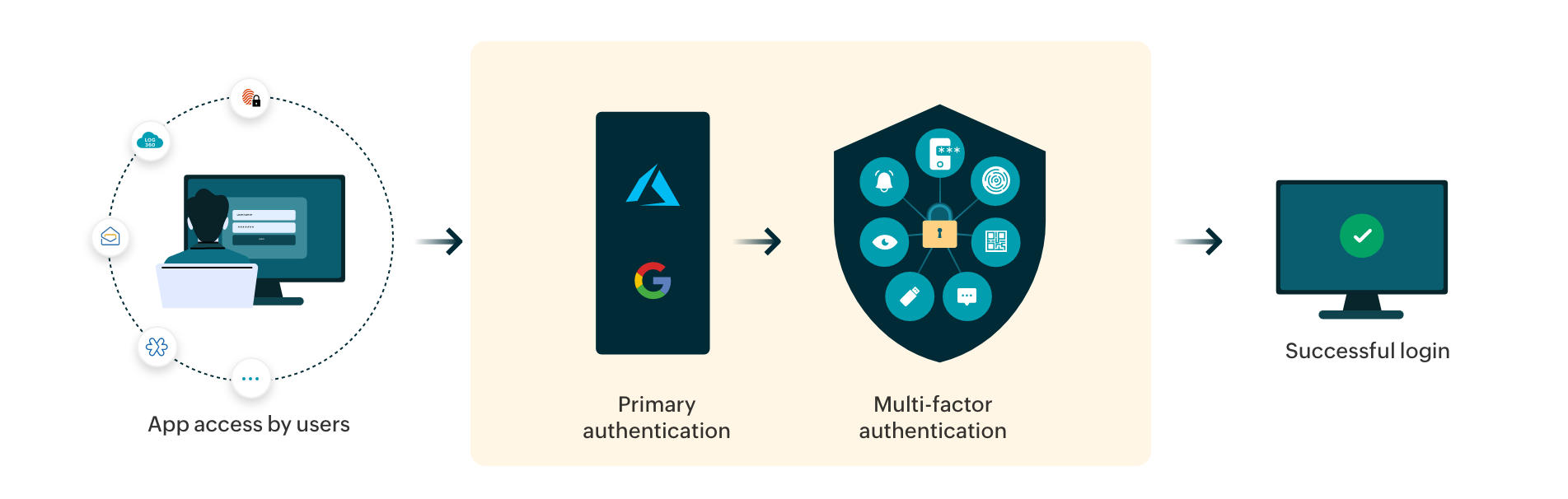 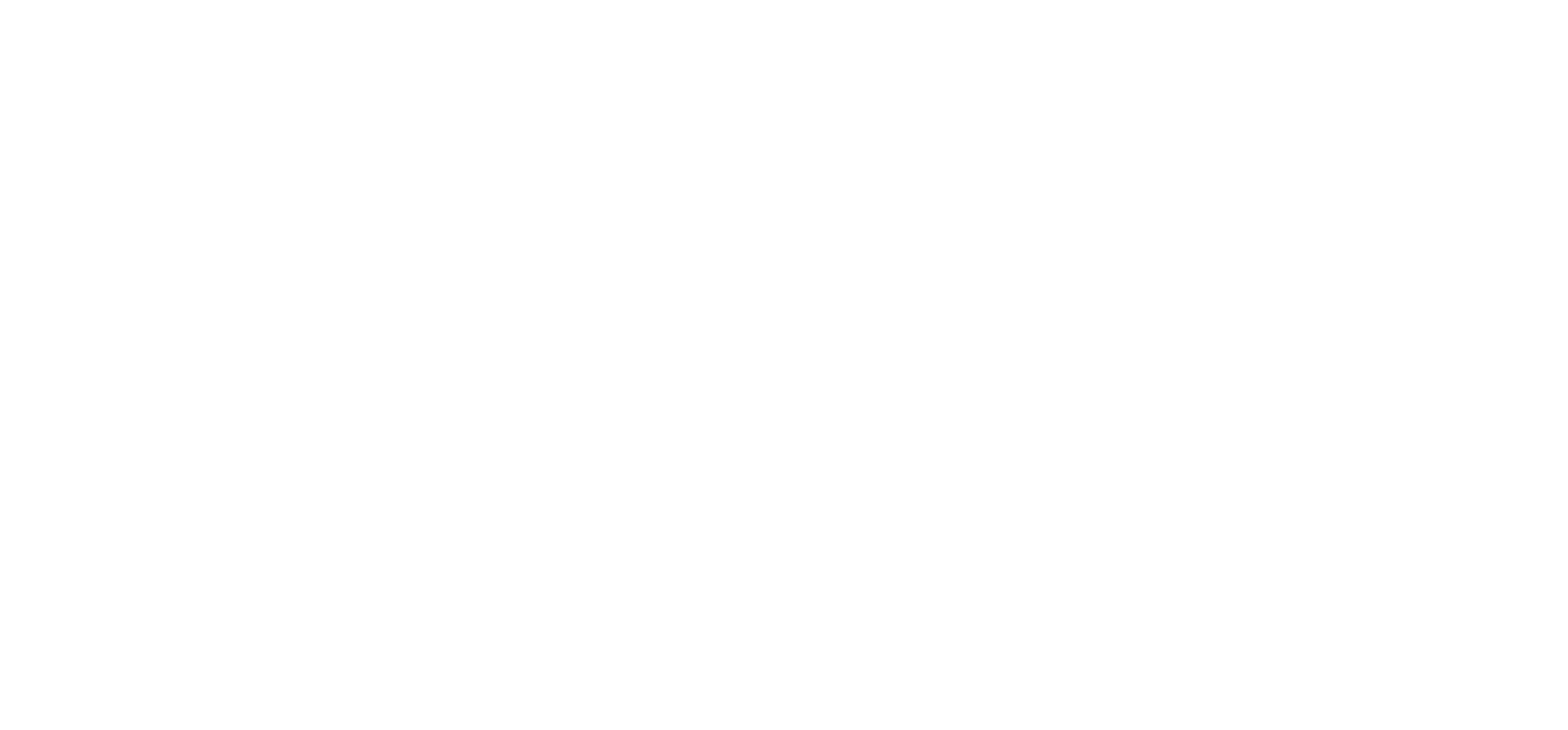 Increase employee productivity
Provide one-click access to enterprise apps, thereby eliminating password fatigue and time-consuming login processes
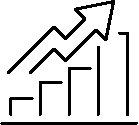 Elevate user experience with secure, seamless 
SSO for your organization
Broad spectrum of supported apps
Enable SSO to over 450 pre-integrated enterprise applications, or any custom application that supports federation standards, in a few steps
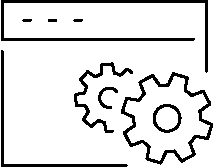 Secure user access
Mitigate security threats by empowering IT teams to promptly disable access to accounts in the event of theft or unauthorized access
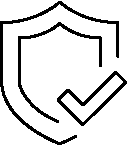 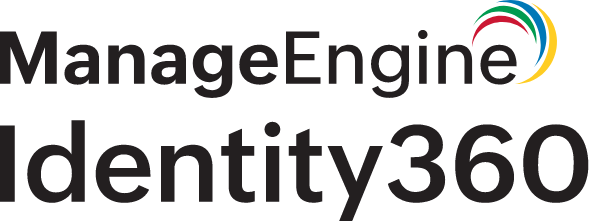 Easily integrate your own custom applications for end-user SSO
SSO can be enabled easily for 
a myriad of pre-integrated applications
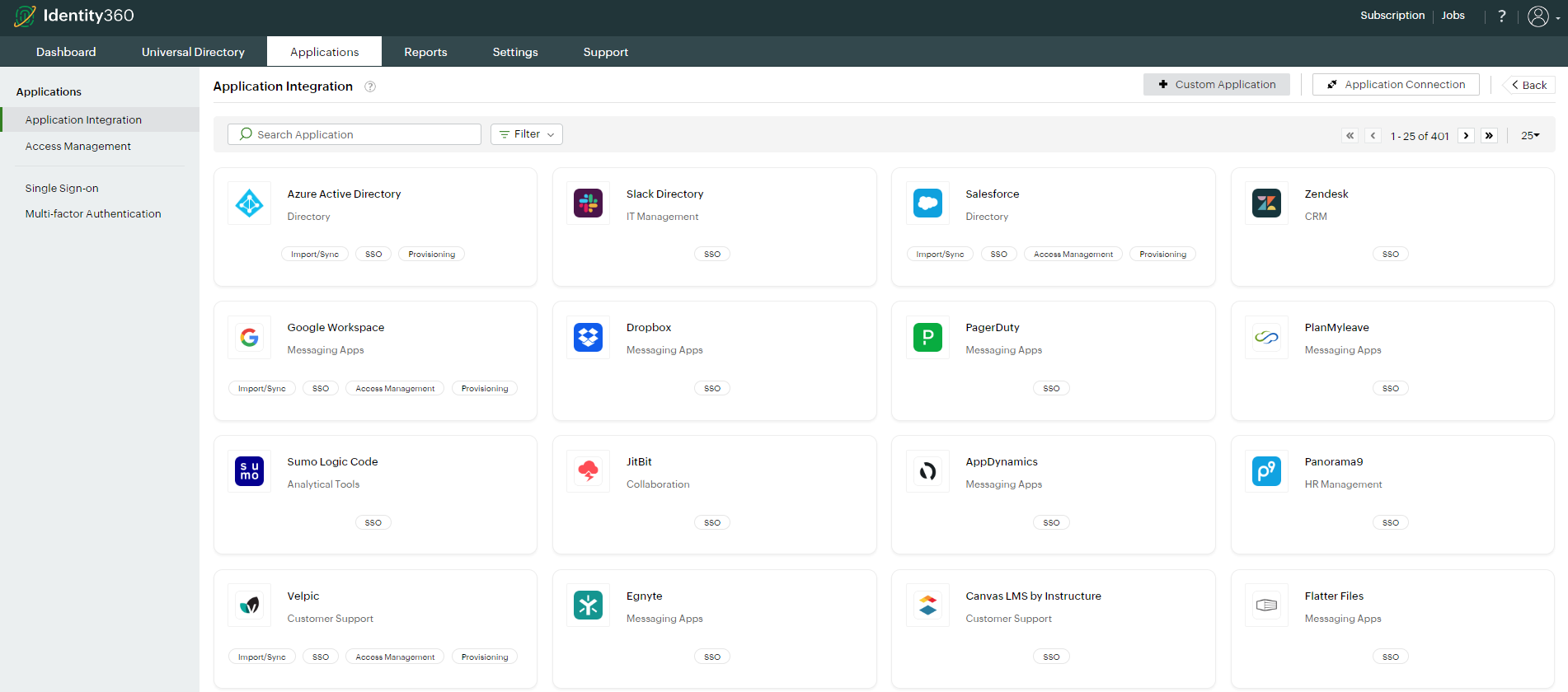 SSO use case
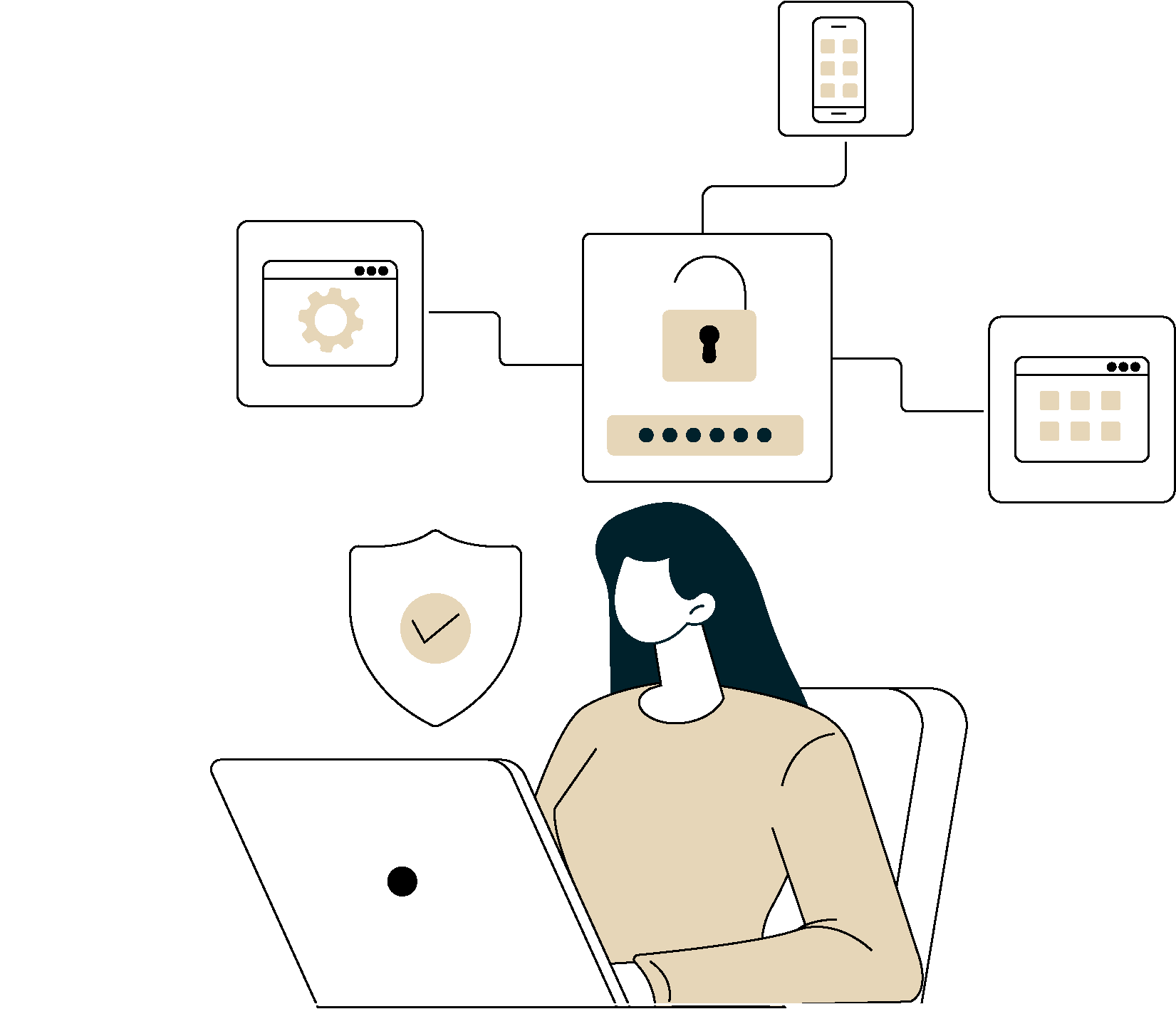 Problem
A large enterprise faces challenges managing access to numerous applications. Employees waste time navigating multiple login screens, causing inefficiencies and frustration
Solution
Implementing SSO improves efficiency, granting employees one-click entry to multiple enterprise apps, cutting login friction, and enhancing productivity
Identity360 solutions
Multi-factor authentication
Secures access to enterprise applications with MFA
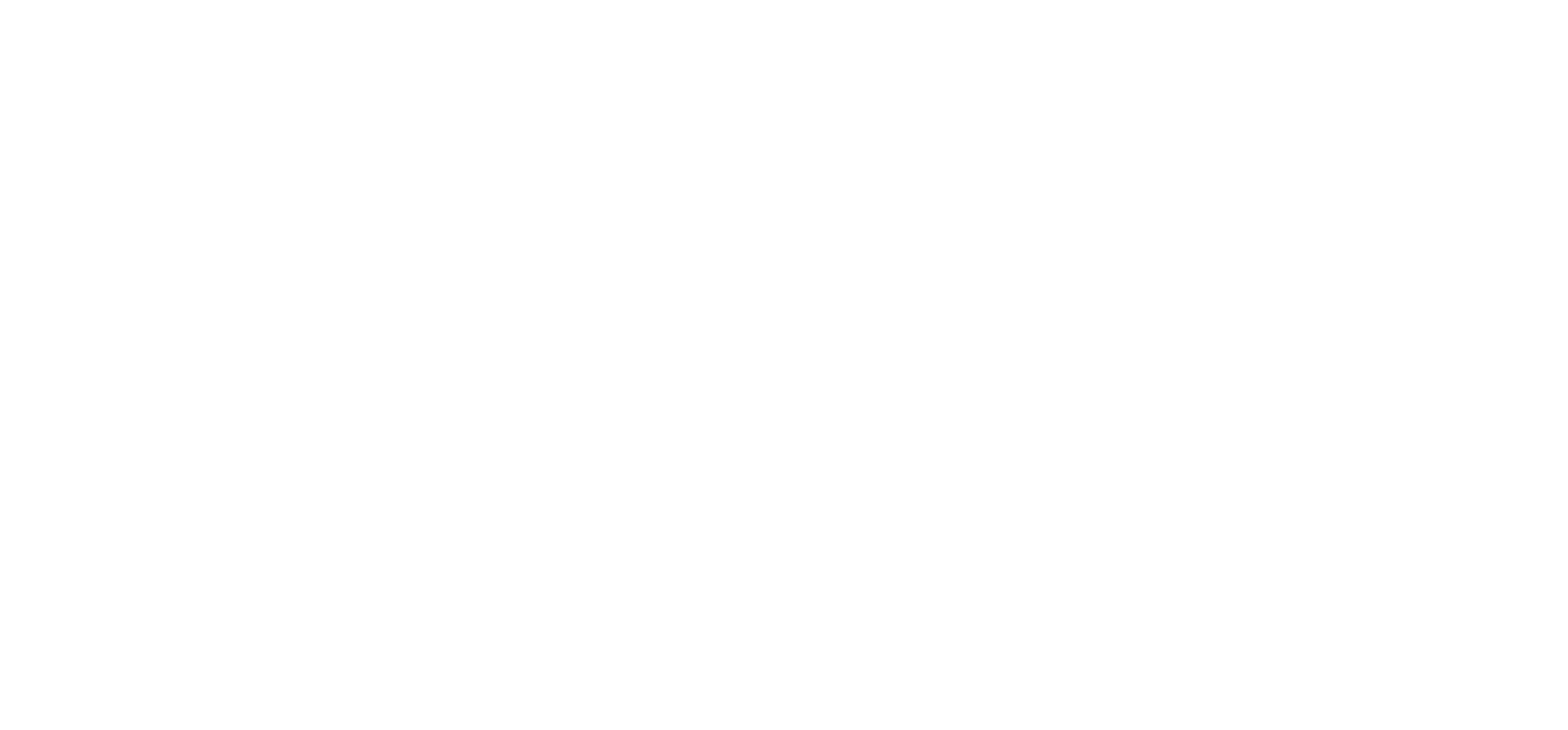 How MFA works
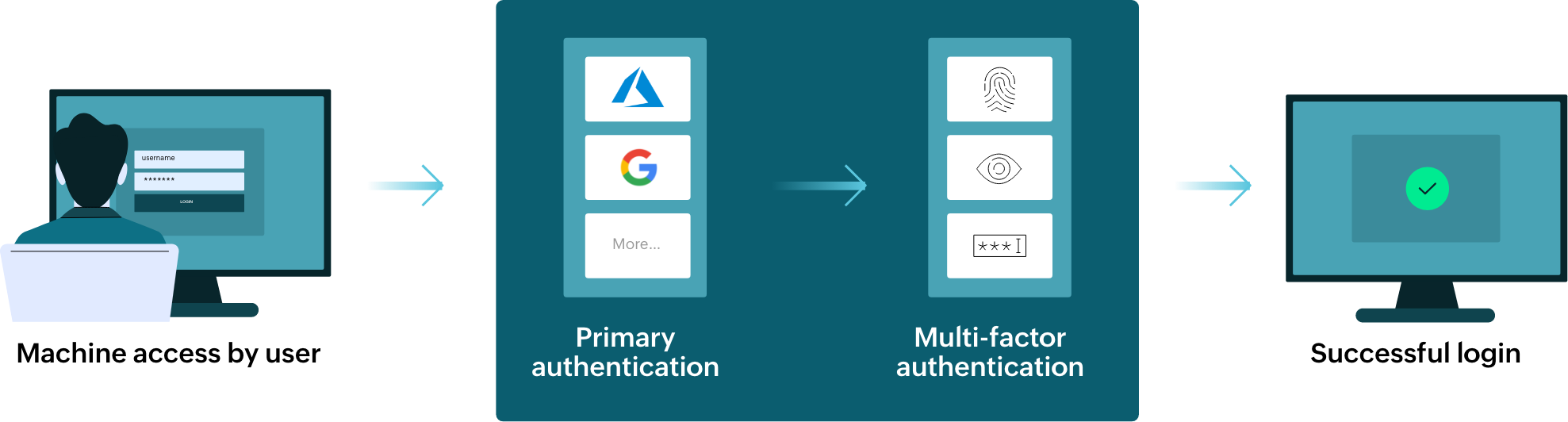 App access by user
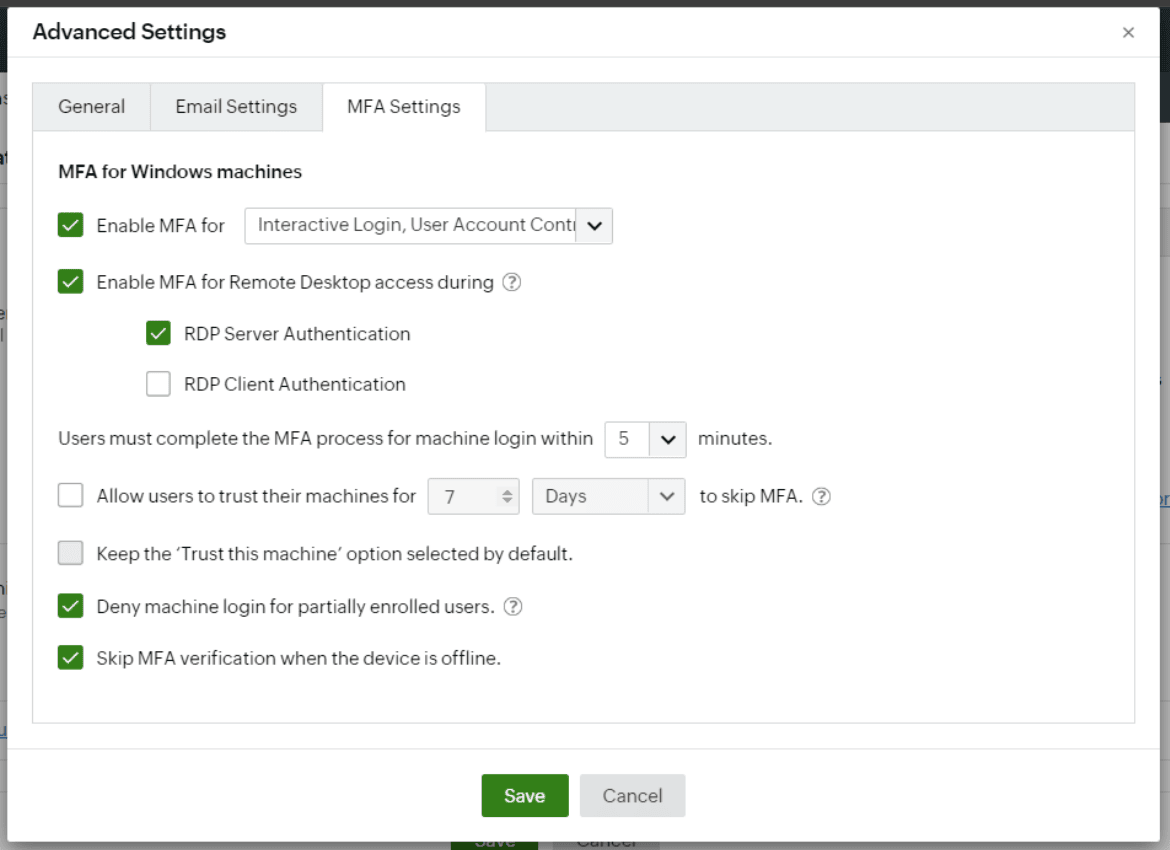 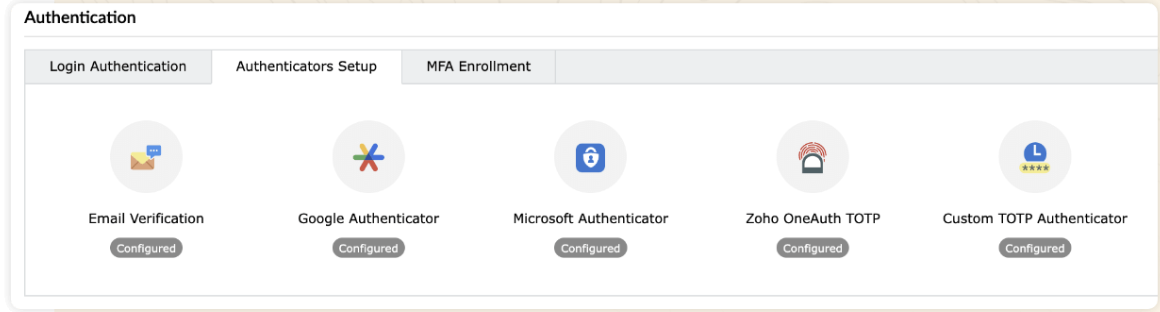 Customize MFA for your organization with fine-grained controls
Choose from a variety of MFA authenticators to verify users' identities
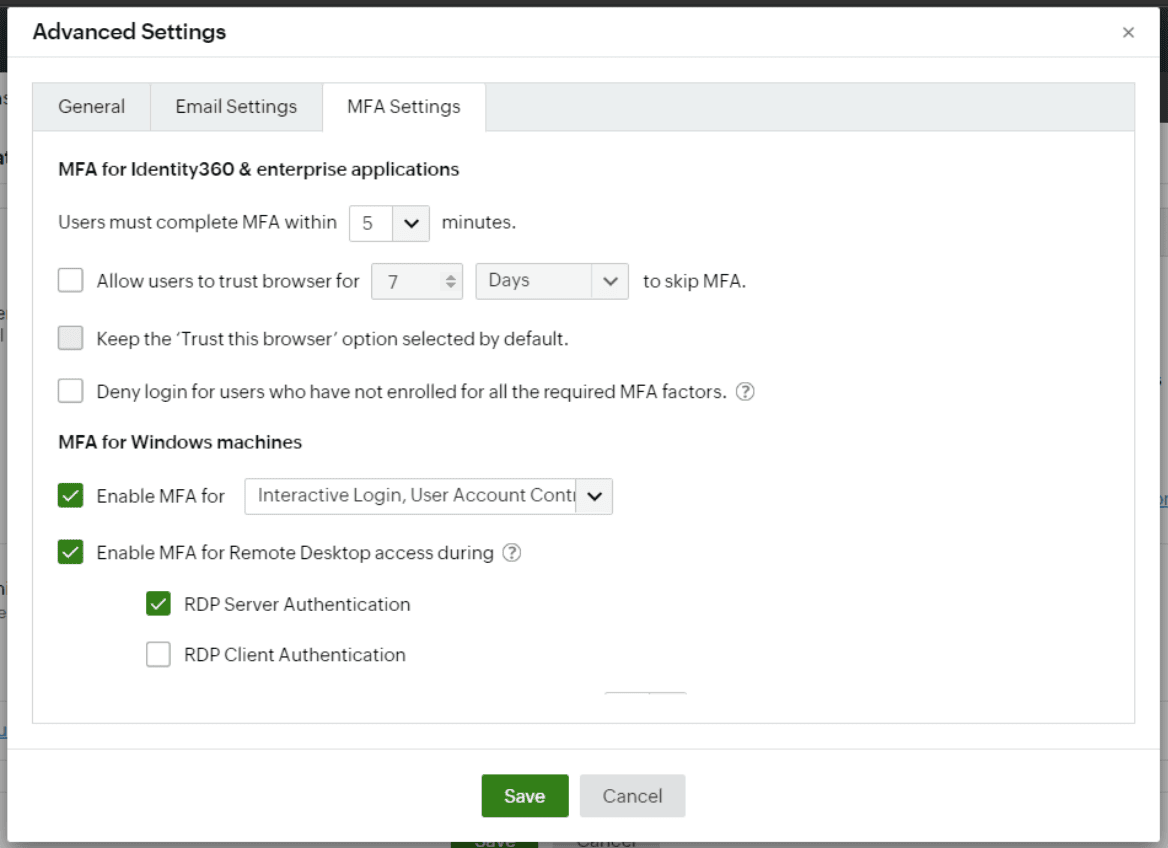 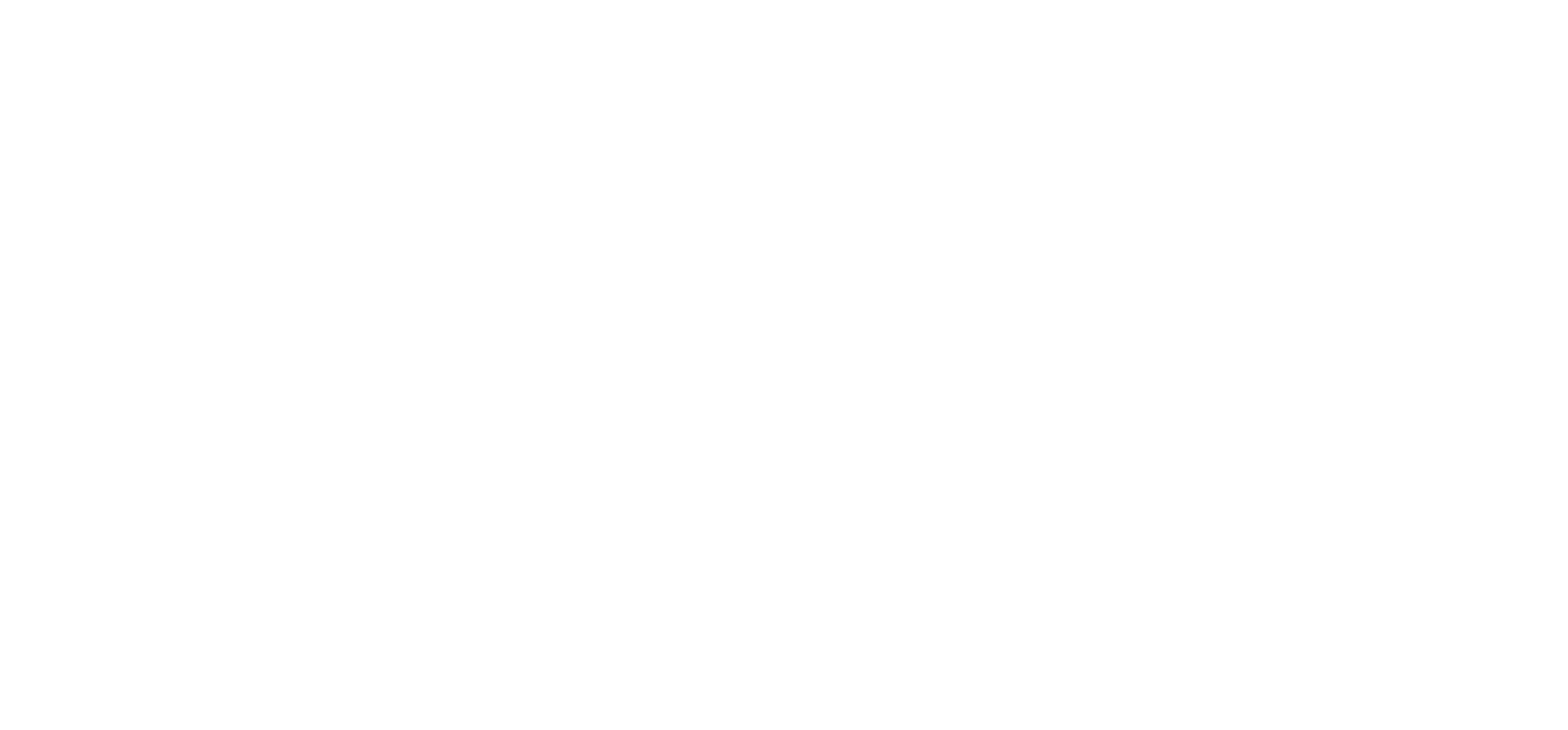 Compatible with multiple directories
Choose your preferred directory for primary authentication—like Azure AD, Google, and Salesforce—which your users may already be a part of
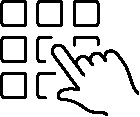 Secure identities 
with multi-factor authentication
An interactive, user-friendly UI
Makes MFA configuration and enrollment easy for admins and end users respectively, with a simple and easy-to-understand UI
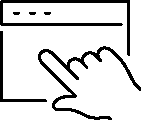 Security against cyberthreats
Defend against various credential-based attacks, including those targeting UAC, Windows login, and RDP, while ensuring seamless application access to employees
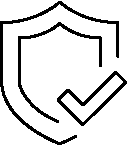 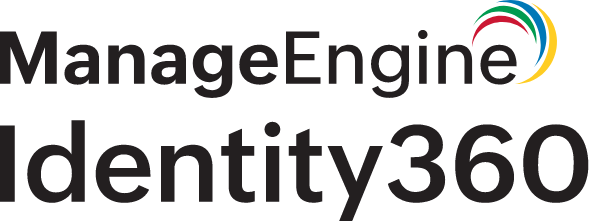 MFA use case
Problem
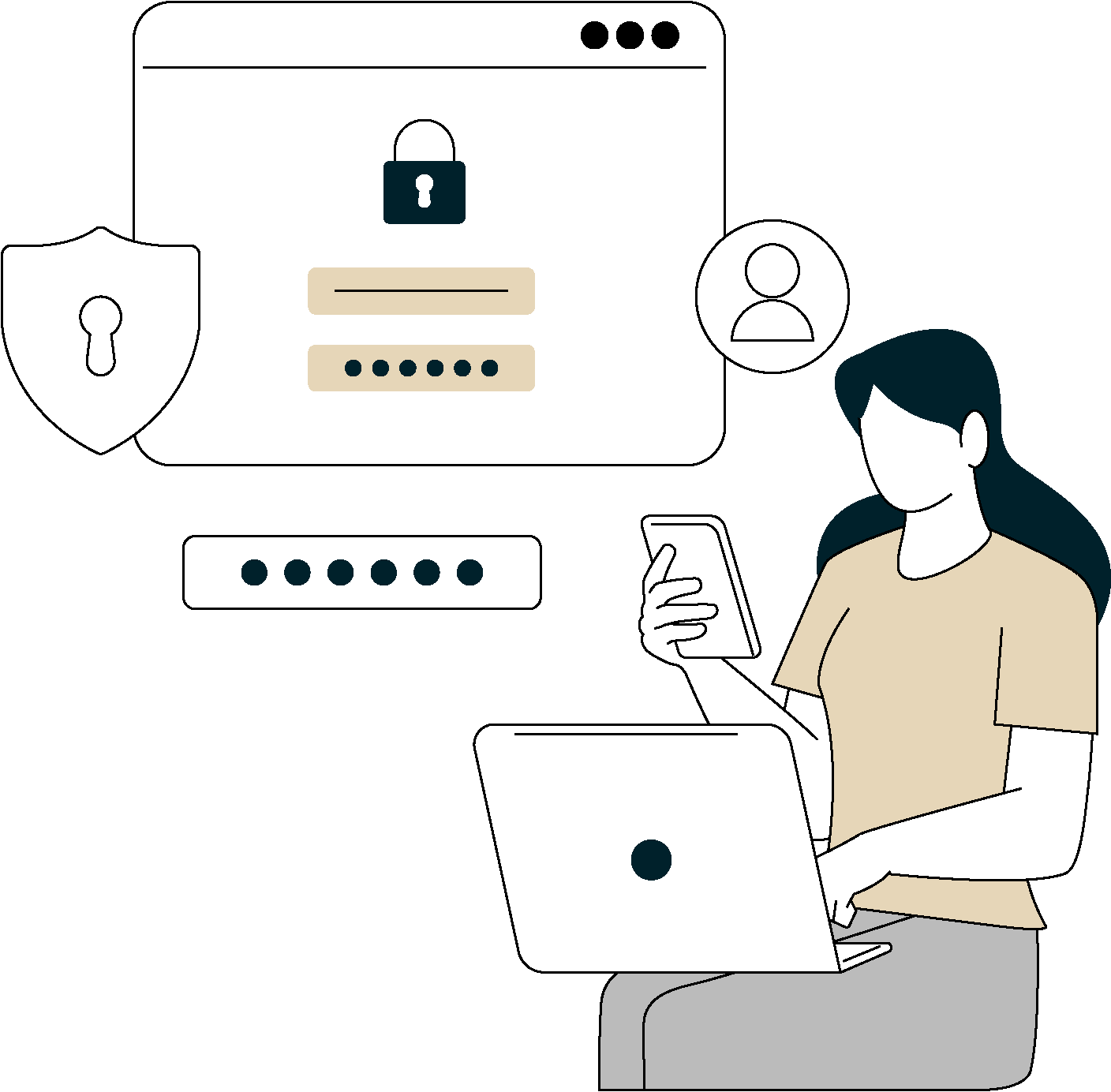 A corporation in diverse sectors faces growing cybersecurity threats to sensitive data. Traditional password-based authentication methods used for Windows login are vulnerable to phishing and breaches, posing significant security risks
Solution
Implementing MFA for Windows login strengthens the organization's security by enhancing security during logins to Windows machines, RDP sessions, and UAC prompts. This multi-layered authentication adds robust protection against unauthorized access
Identity360 solutions
Access management
Secure and ensure that the right users have the right access consistently across resources
How does access management work?
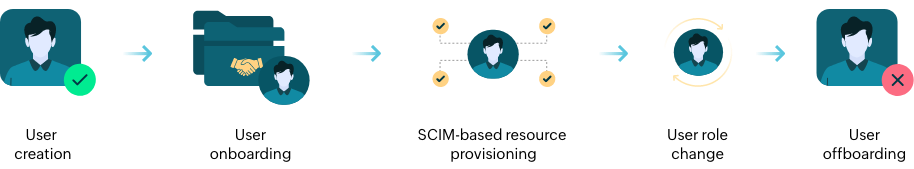 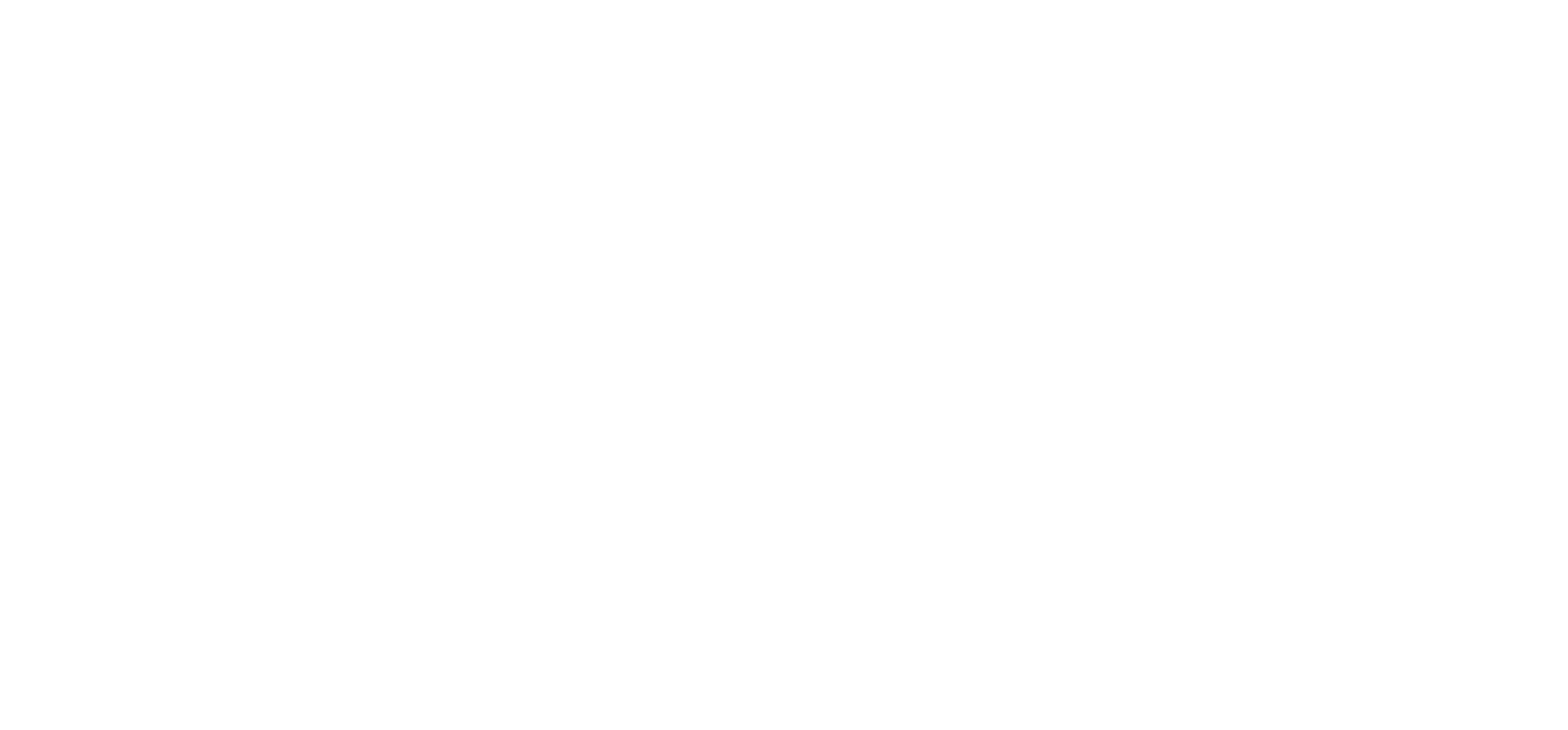 Improved compliance
Ensure compliance with regulatory requirements and industry standards related to data protection and privacy
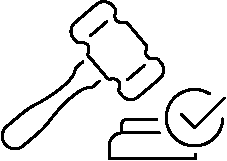 Cross-platform access management capabilities
Enhanced user experience
Users experience seamless and convenient access to the resources they need, leading to higher satisfaction and improved user experience
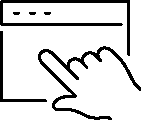 Security against cyberthreats
Safeguard against unauthorized access attempts and mitigate the risk of various cyberthreats, while also providing easy application access to employees
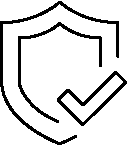 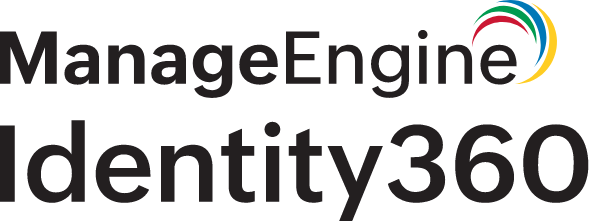 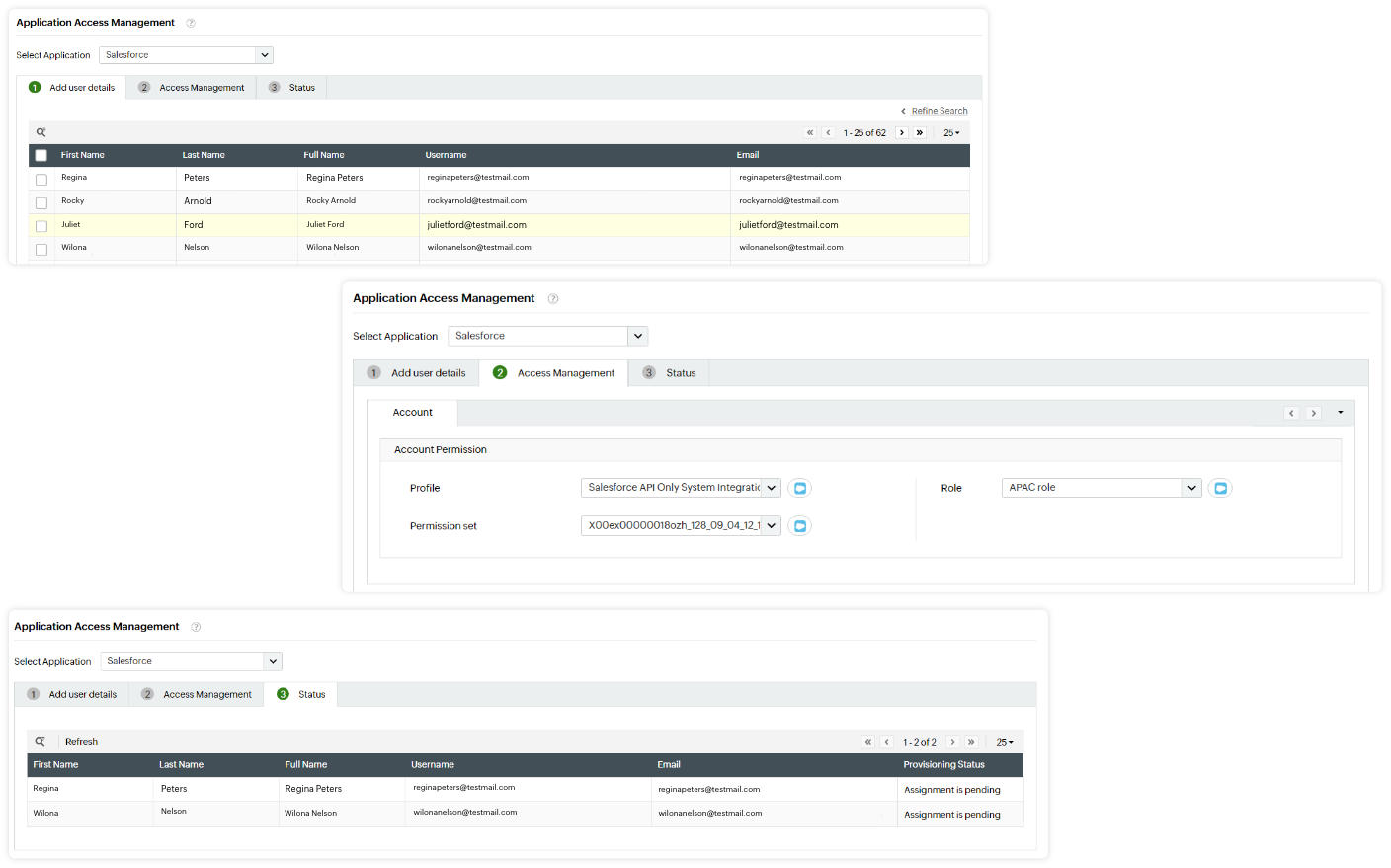 Within each app, you can fine-tune users' access rights by assigning them relevant roles and permissions in bulk
Provides enhanced tracking capabilities for admins using consolidated tables showing users' access assignment statuses for each application
Access management use case
Problem
An organization handles extensive customer data, including personal information and payment details. With rising cyberthreats, securing access to this sensitive data is vital to preserving customer privacy and trust in the brand
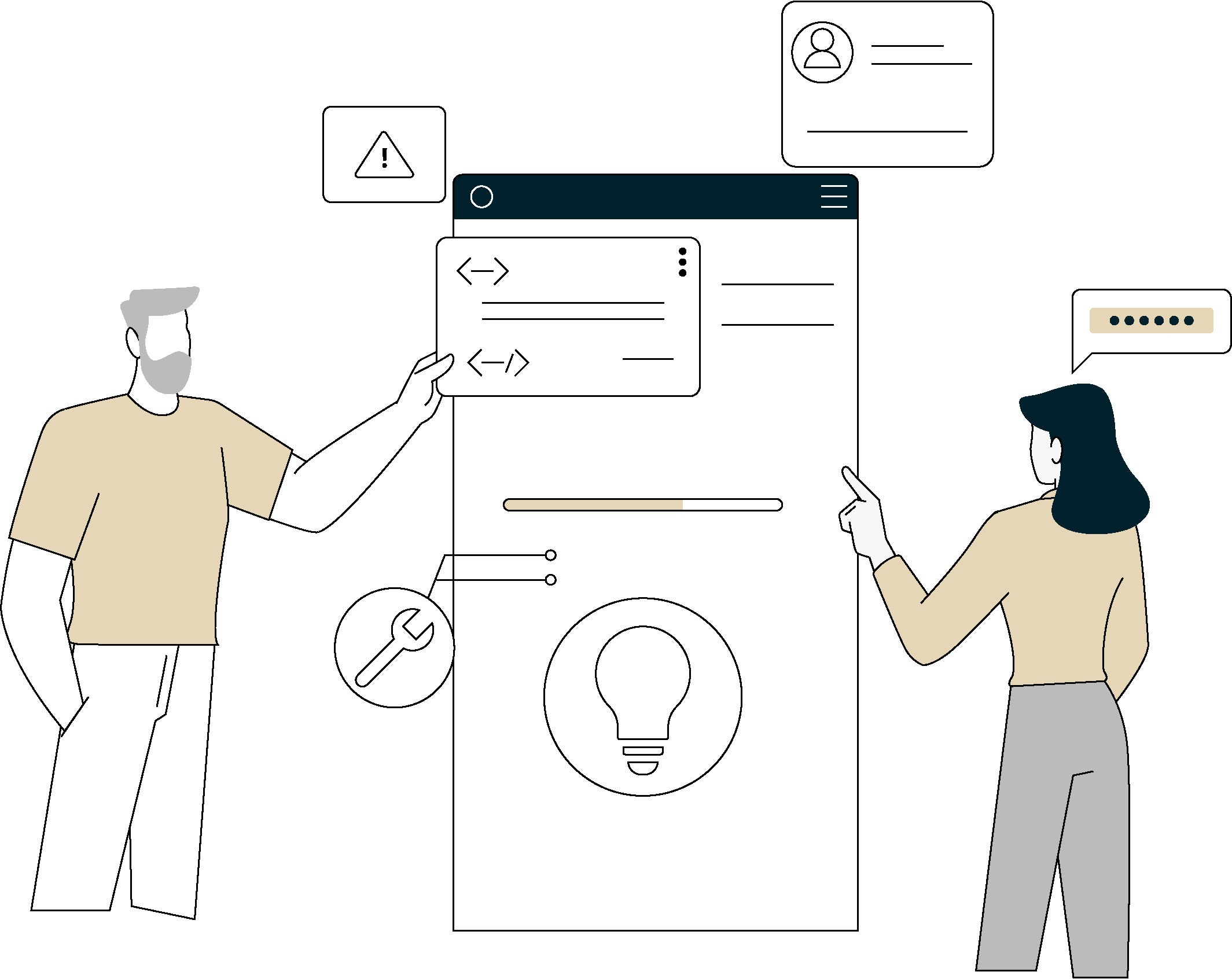 Solution
Implementing access management provides robust control over data access while adhering to regulatory requirements such as the GDPR and the PCI DSS. This is achieved through tailored access controls that align with the organization's structure and operational needs
Identity360 solutions
Delegation
Entrust routine tasks to non-admin users without altering their inherit permissions, allowing admins to focus on critical tasks
How does help desk delegation work?
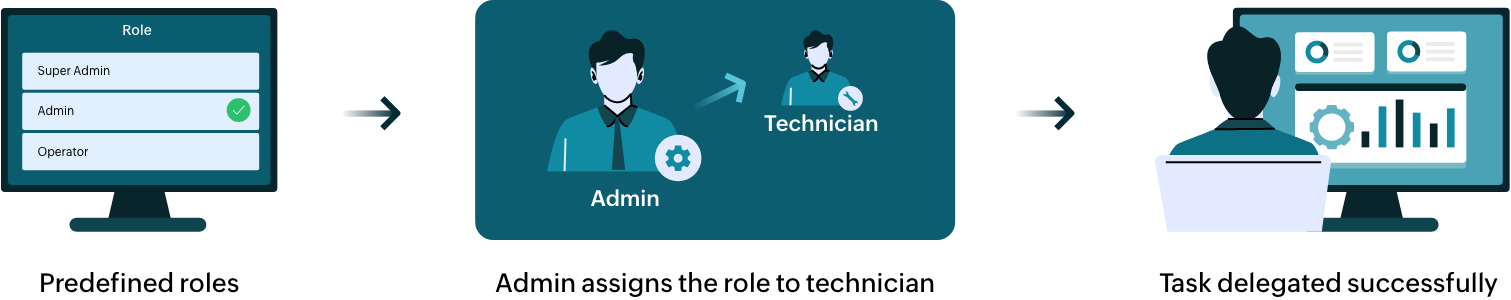 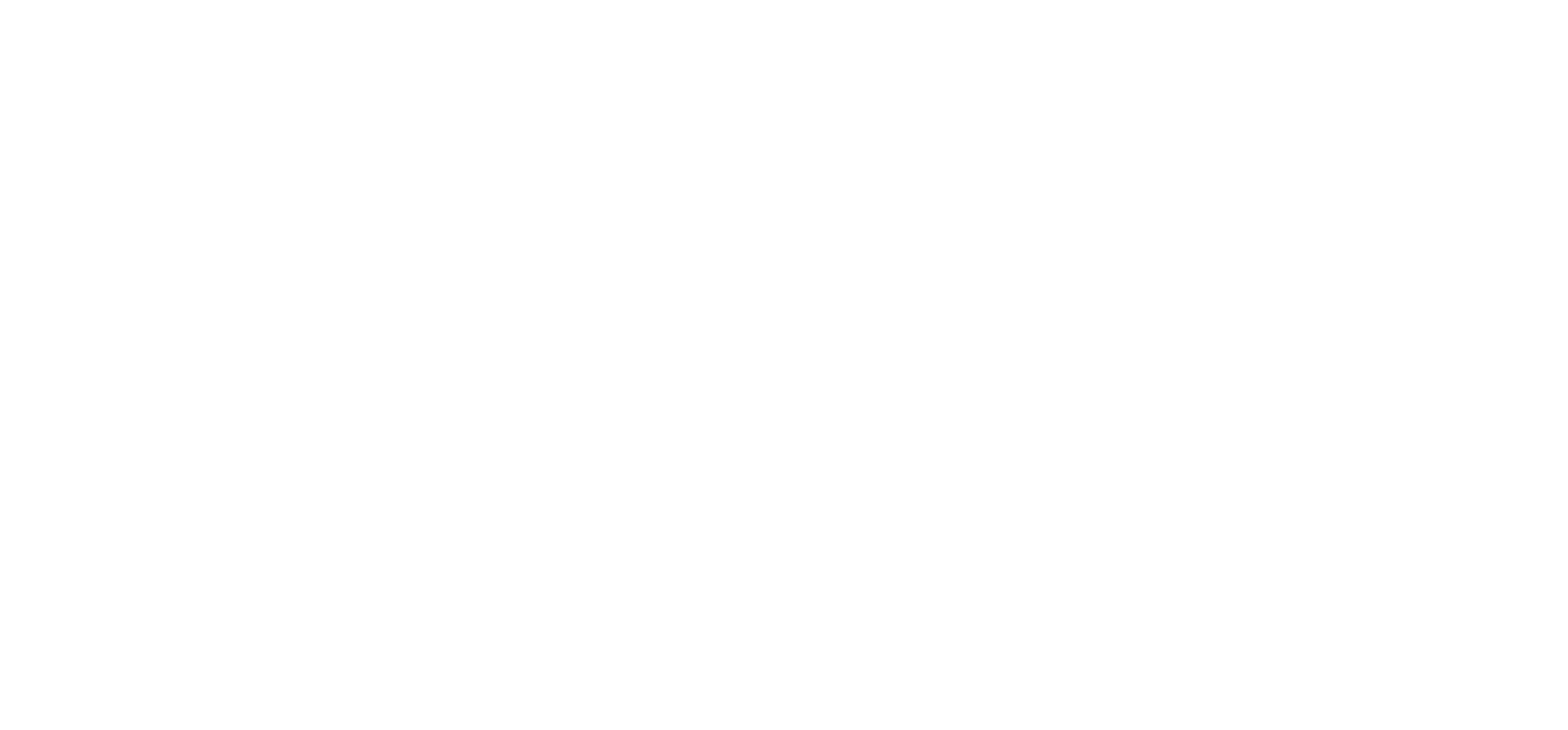 Reduced workload
Decrease the workload for IT admins by delegating management tasks to technicians, mitigating burnout and boosting job satisfaction
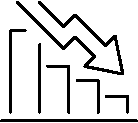 Adopt delegation to transform your IT support environment
Improved responsiveness
Enable quicker response times to user inquiries and technical issues by assigning specific tasks to designated team members
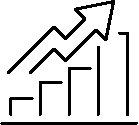 Scalability and flexibility
Adapt to changing workload demands and scale operations as needed, ensuring continued efficiency and effectiveness in providing support services
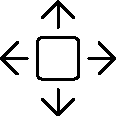 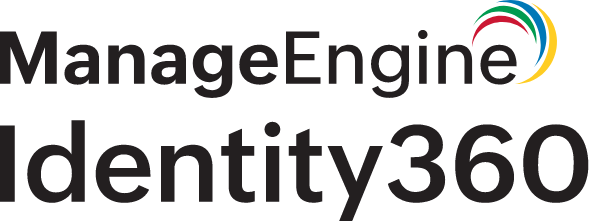 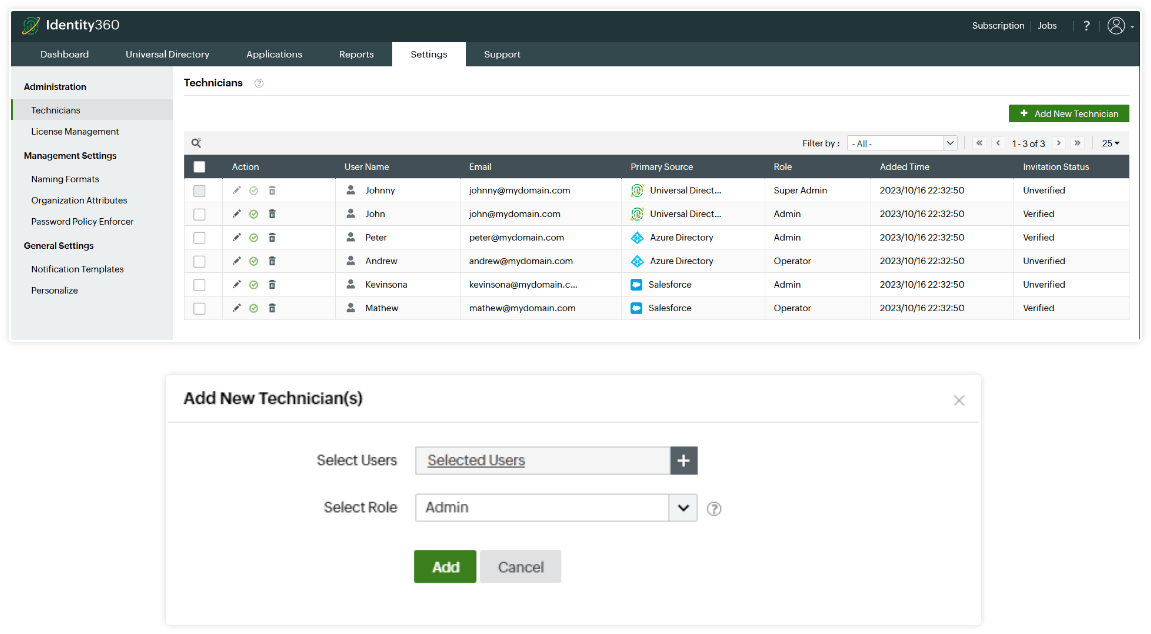 From a central console, facilitate enabling or disabling delegated roles and modifying technicians' roles, directories, and applications
Identity360 provides predefined technician roles like Super Admin, Admin, and Operator. Technicians will be granted access to perform management tasks that are tailored to their designated roles
Help desk delegation use case
Problem
A large corporation heavily relies on its IT support team for user inquiries, technical issues, and service requests. However, a surge in support tickets and limited resources strain the IT department's efficiency and responsiveness
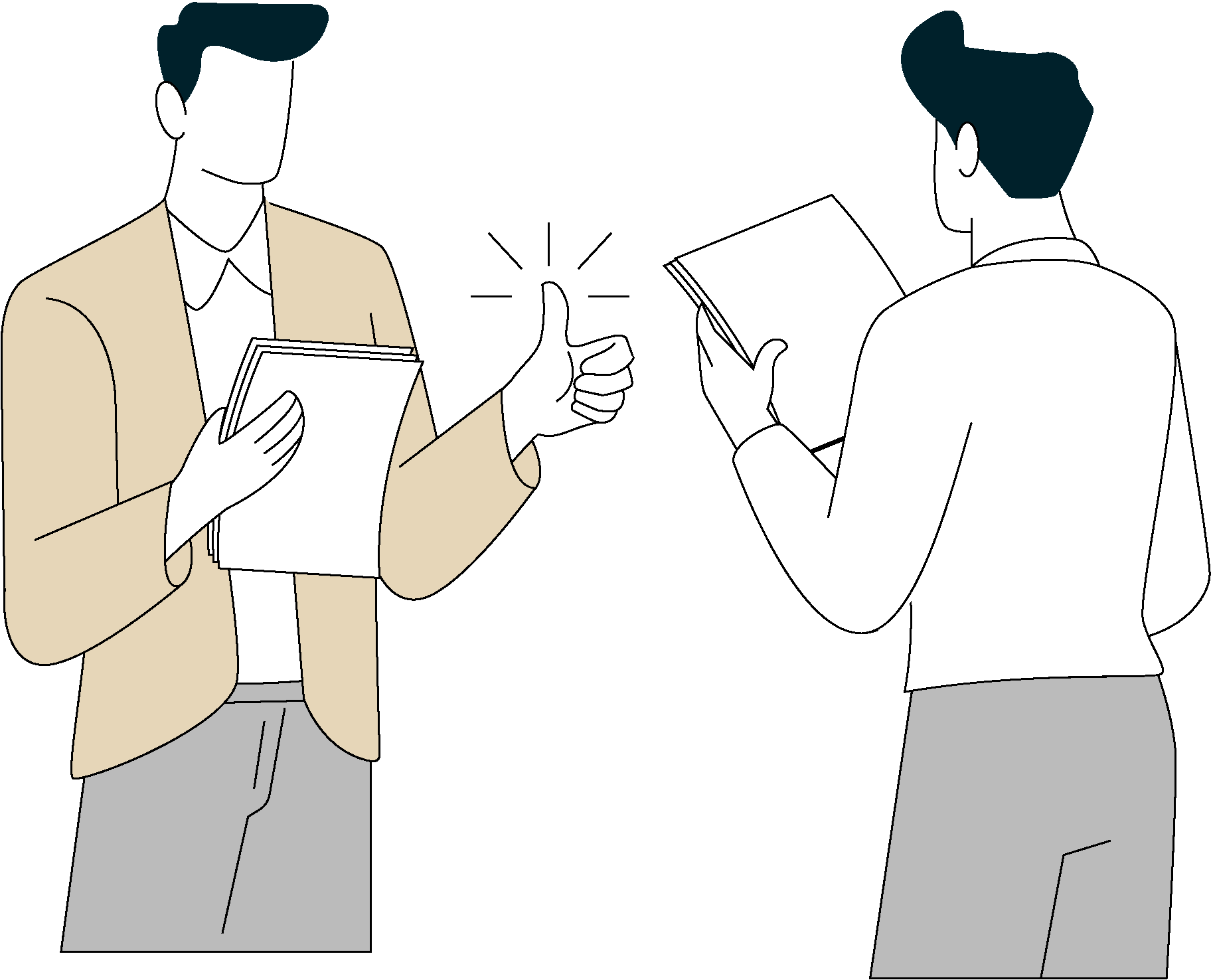 Solution
Implementing a help desk delegation system streamlines operations and boosts service delivery. Technicians are assigned specific tasks, with access easily managed and revocable ensuring efficient handling for timely issue resolution
Identity360 solutions
Reports and identity analytics
Gain insights into application access, user activities, account status, and more to make informed decisions
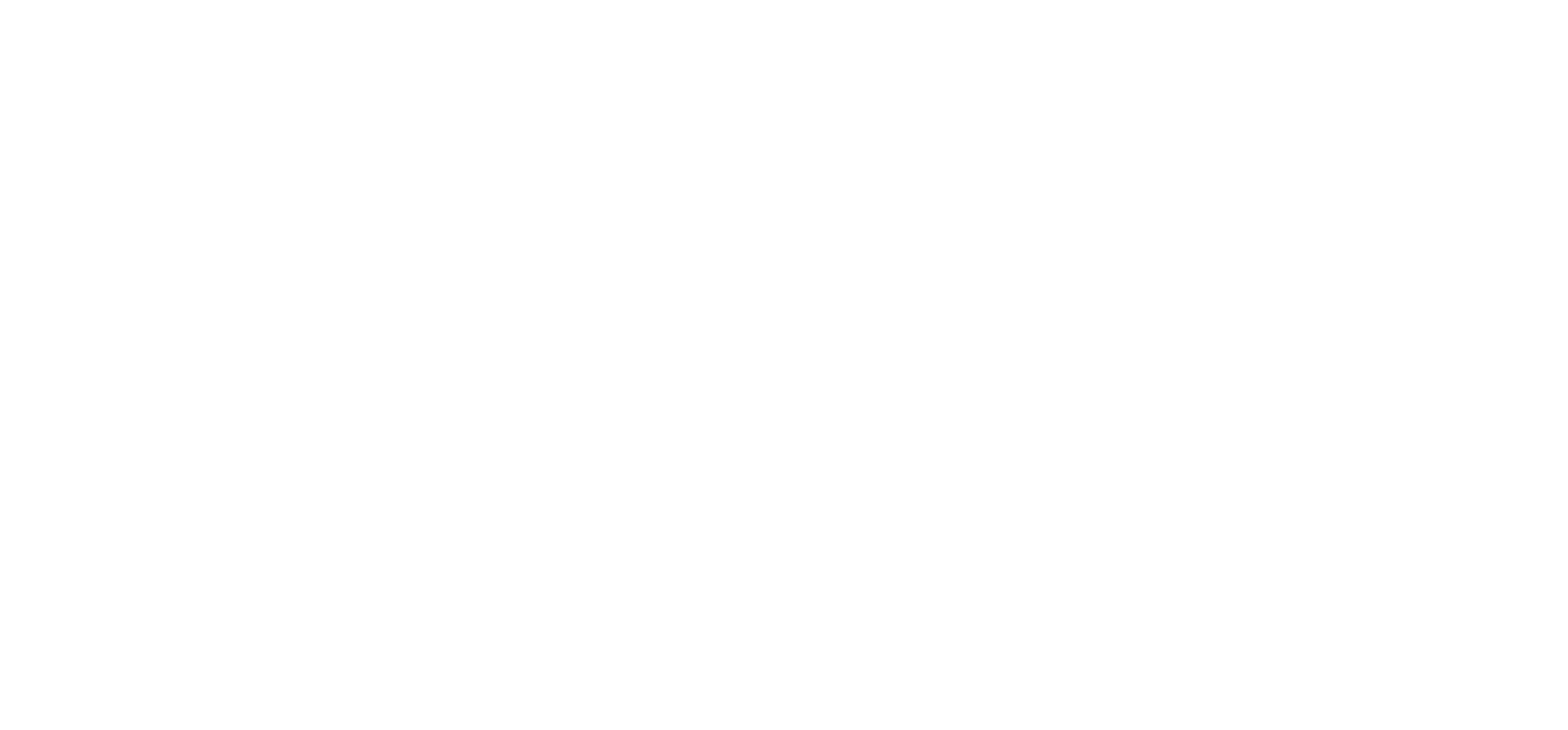 Identity360 solutions
www.manageengine.com/identity-360
How do reports and identity analytics work?
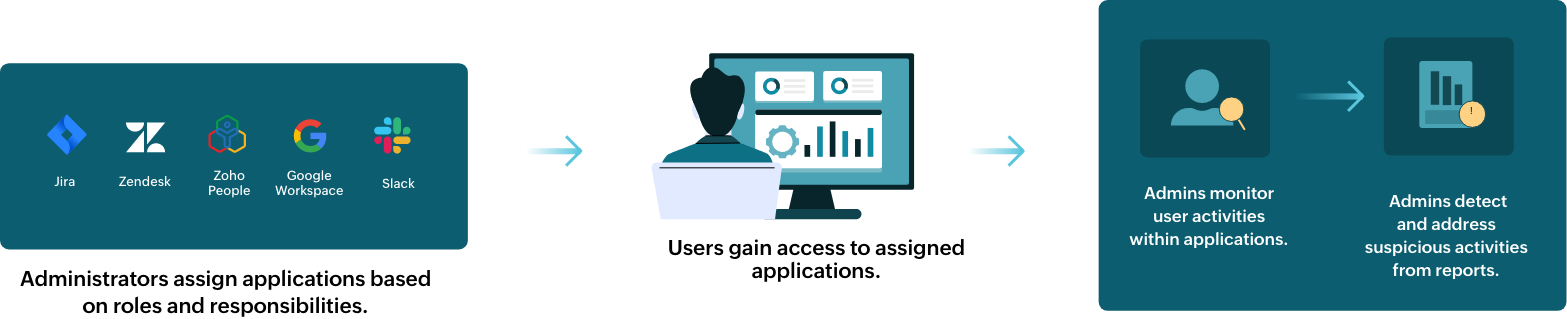 Administrators assign specific applications to user based on their roles and responsibilities within the organization
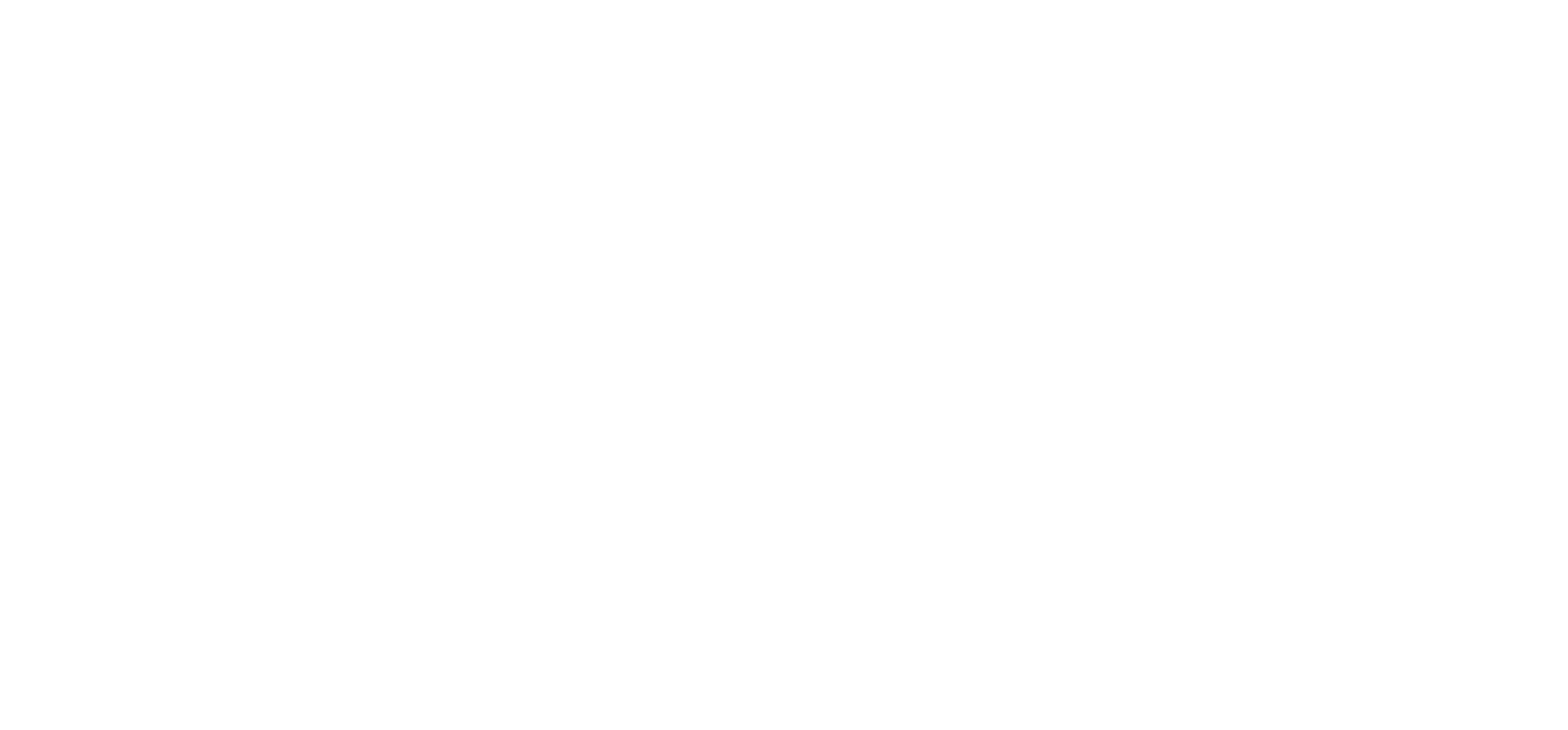 Enhanced visibility
Gain enhanced visibility into user activities and behaviors through comprehensive reports
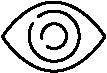 Unlock superior access insights to boost your organization's 
security and 
efficiency
Informed decisions
Enable admins to make informed decisions based on real-time data and user interactions
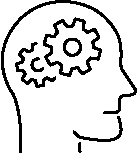 Prebuilt reports
Access prebuilt reports to help admins identify security risks and understand end-user application and service consumption patterns
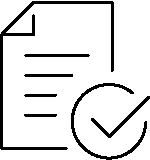 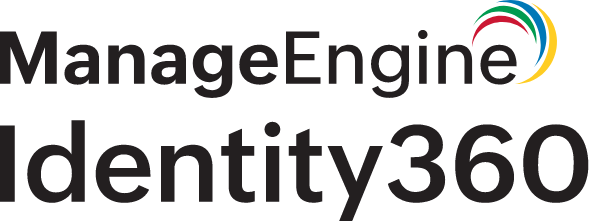 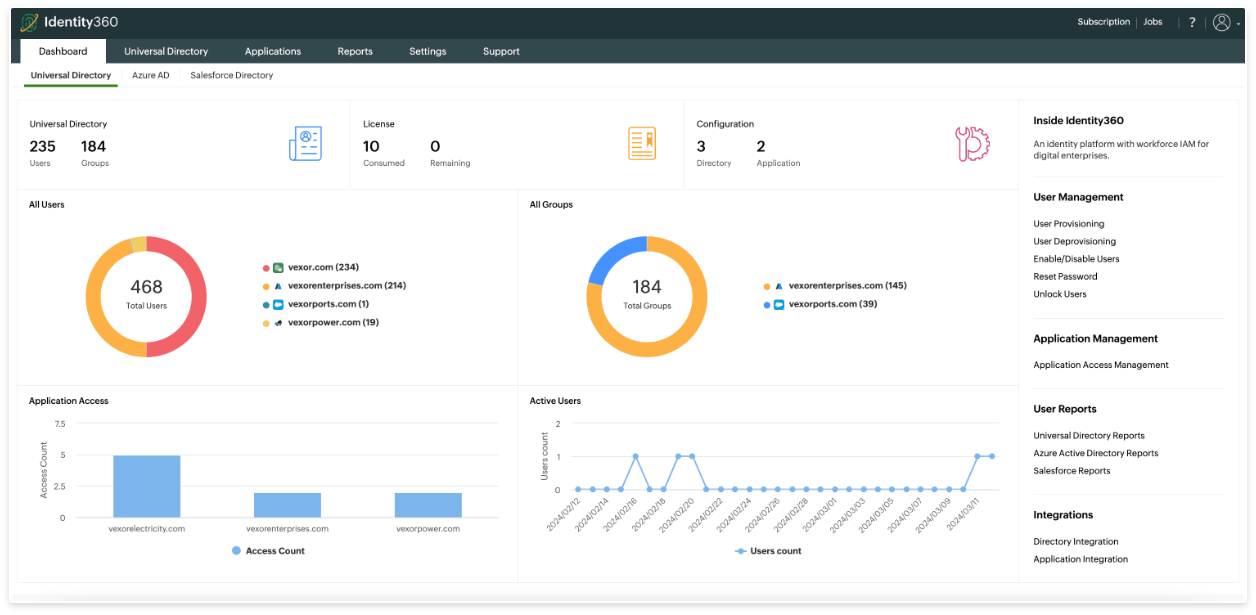 Gain insights into various aspects, such as user activities and access patterns, from a single console of various directories and applications
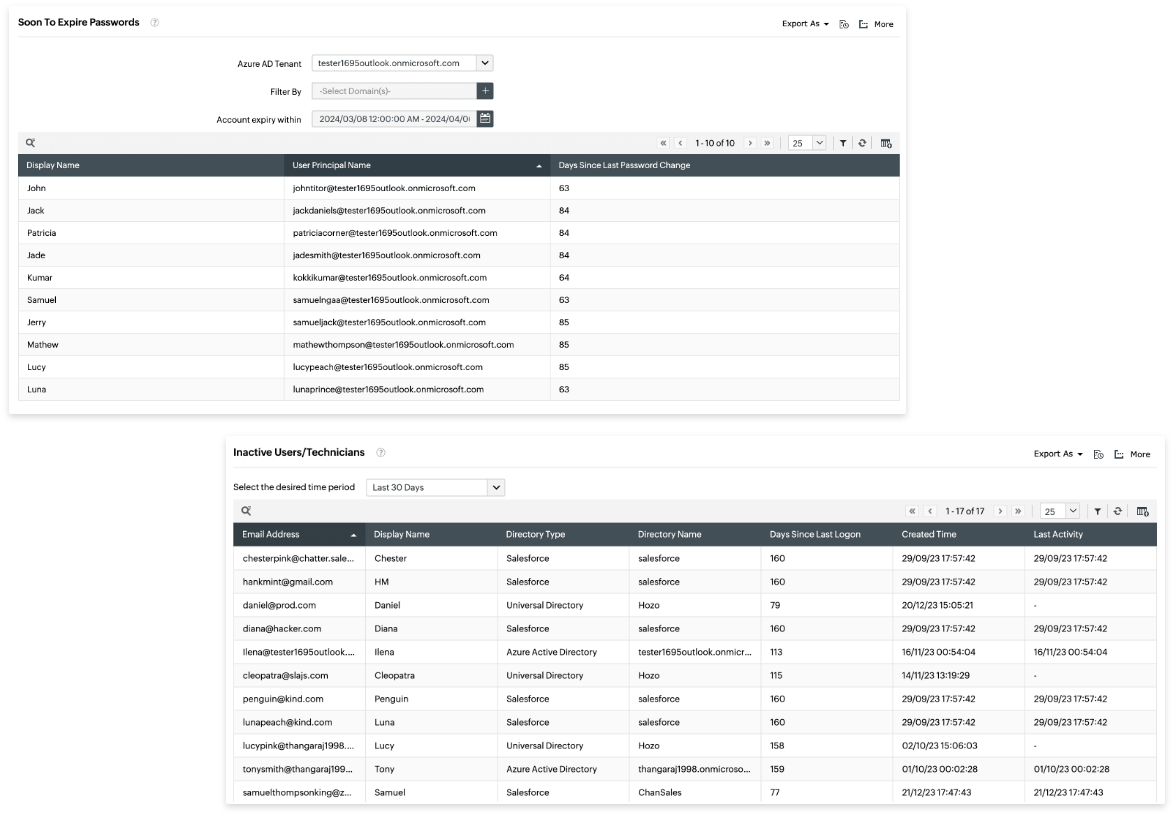 Explore various export options for your reports to further analyze identity data and gain insights
Explore built-in reports that offer insights into user-related data across various directories like Universal Directory, Azure AD, and Salesforce
Reports and identity 
analytics use case
Problem
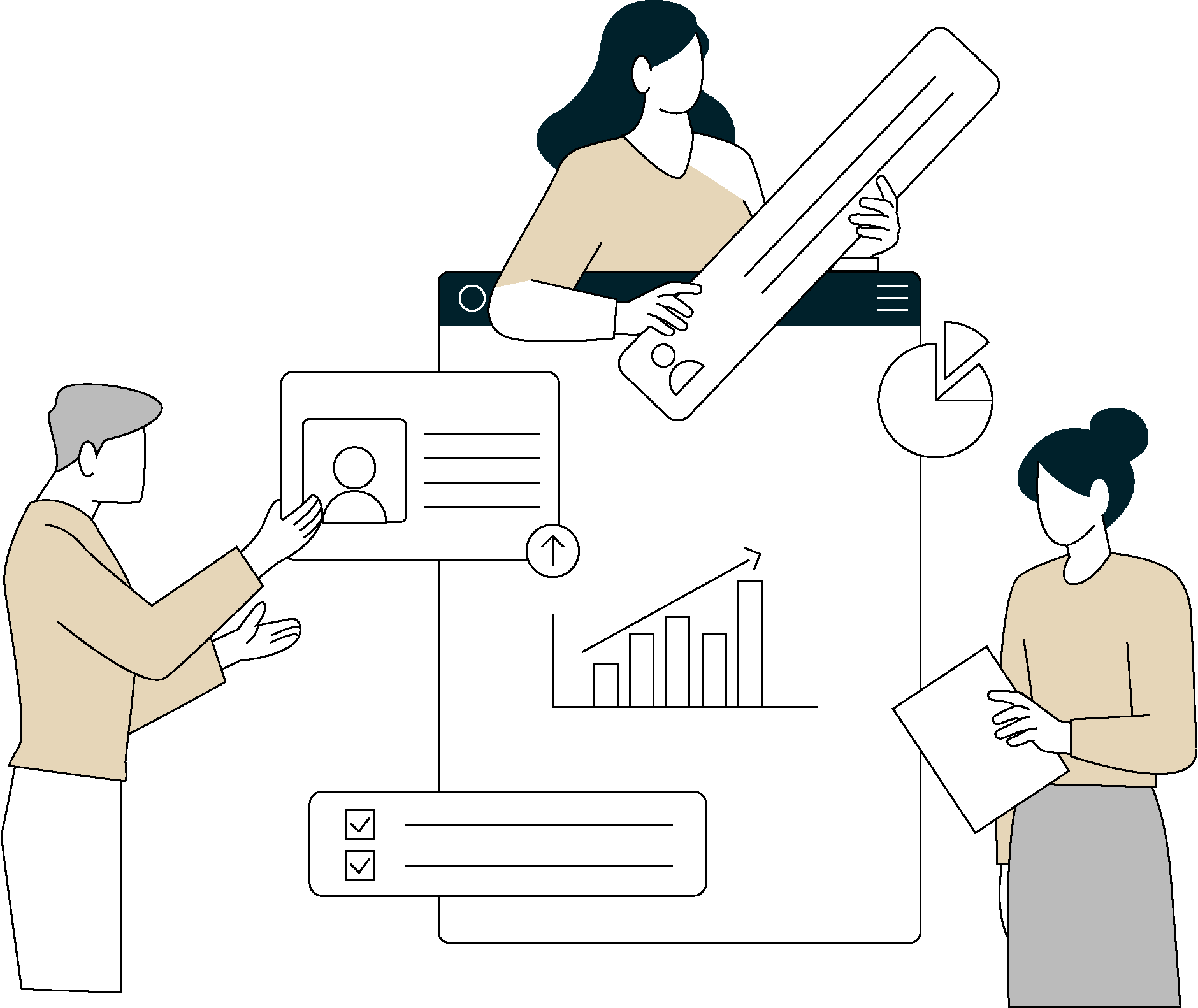 In an organization with a diverse workforce and extensive system access, ensuring security and compliance is paramount. With rising cybersecurity threats and regulatory standards like the GDPR and SOC 2, the challenge lies in effectively monitoring and managing user identities and access
Solution
Identity360 enables the organization to extract actionable insights from user access patterns and behavior, swiftly identifying anomalies, unauthorized access, and compliance issues
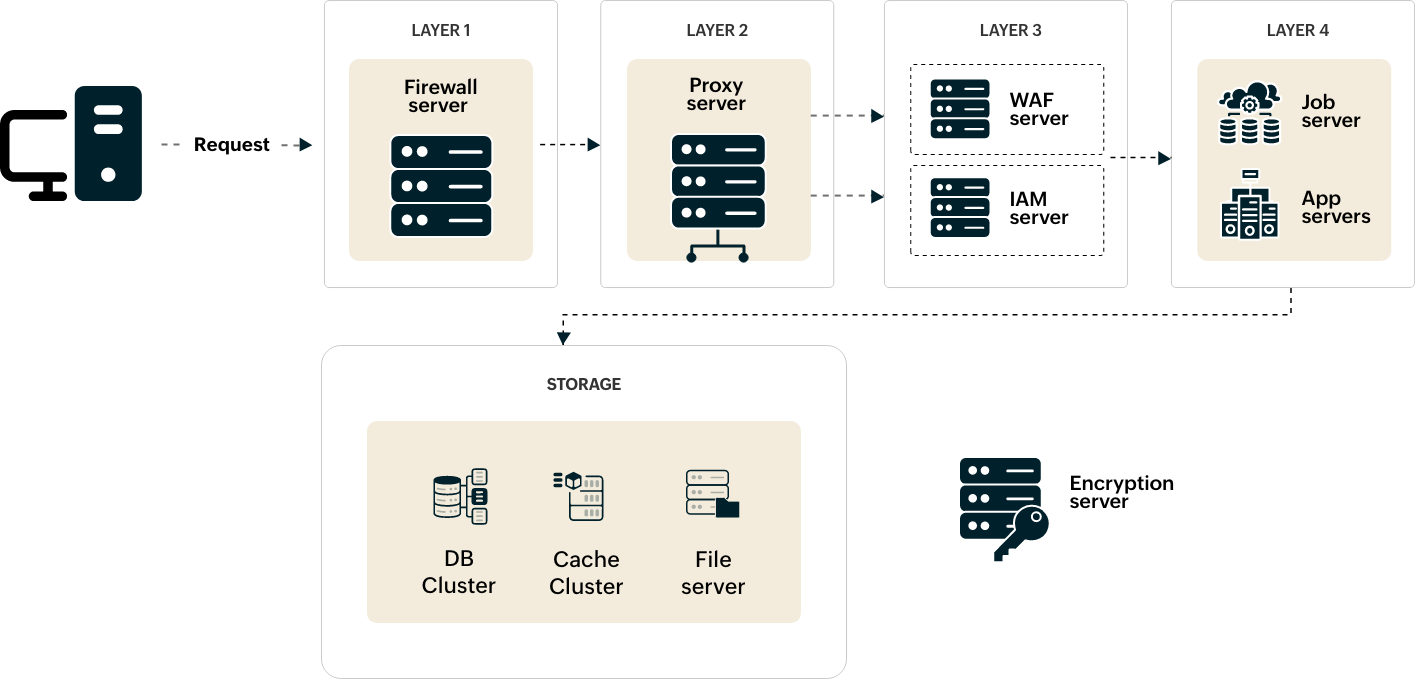 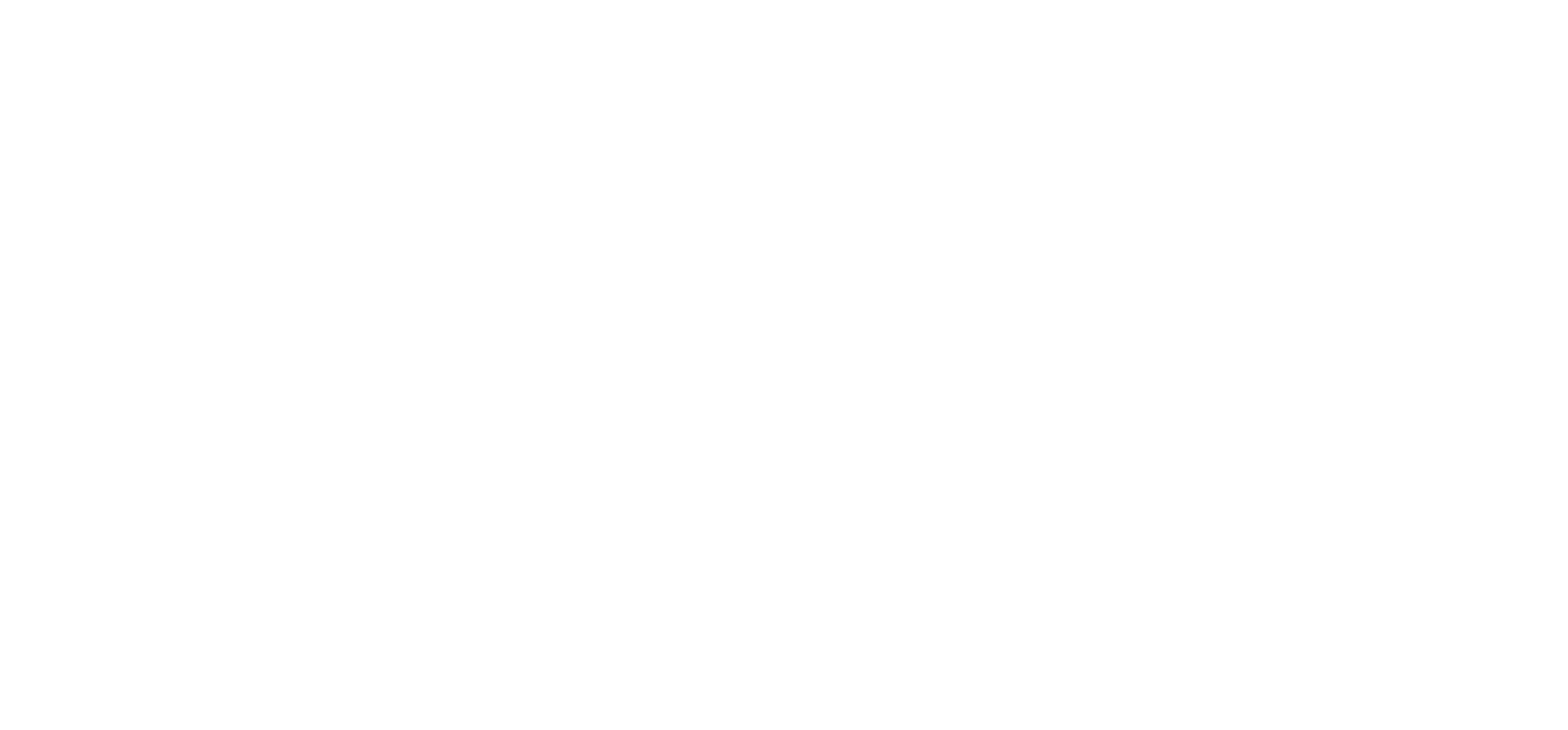 Identity360 licensing
All inclusive (life cycle management with 
MFA and SSO)
Life cycle 
management
MFA and SSO
Starts at $295 per 
100 users, 
per year
Starts at $195 per 
100 users, 
per year
Starts at $415 per 
100 users, 
per year
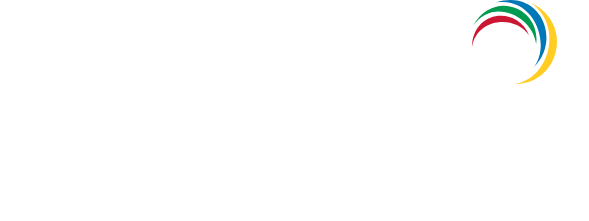 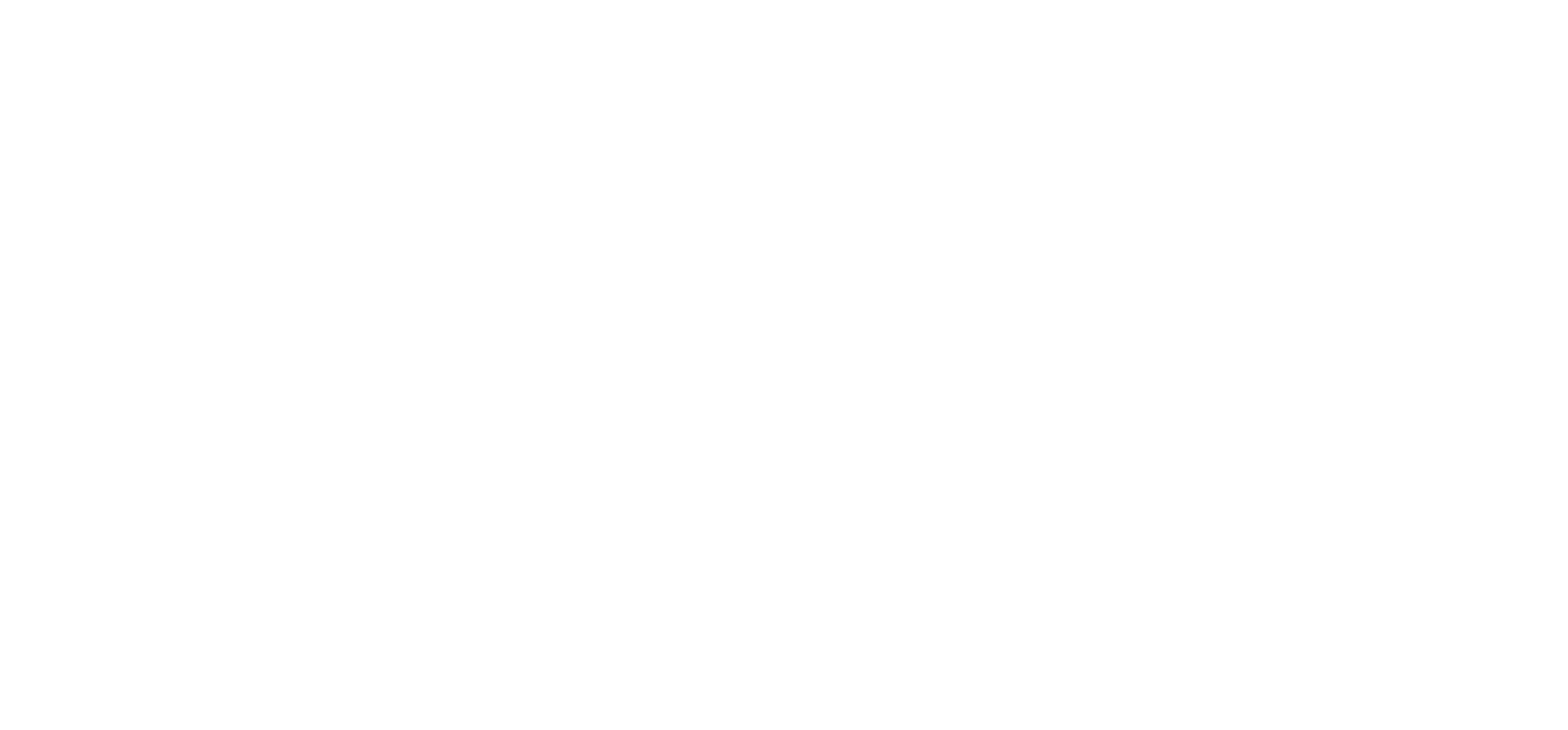 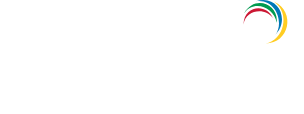 Thank you!
identity360-support@manageengine.com
www.manageengine.com/identity-360
START FREE TRIAL
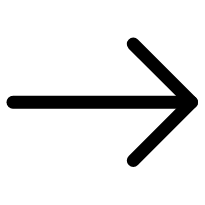 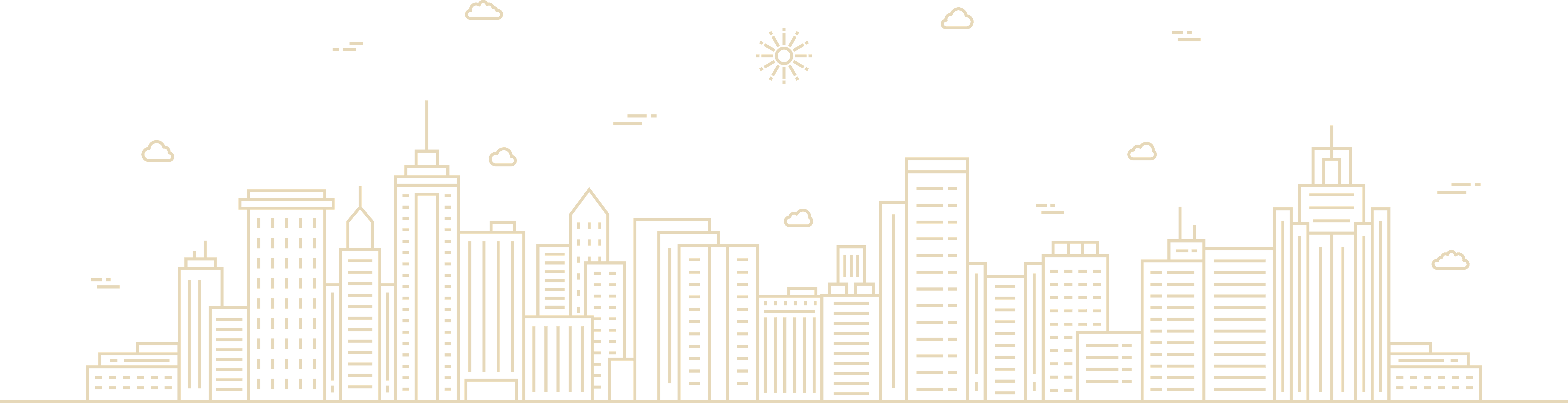 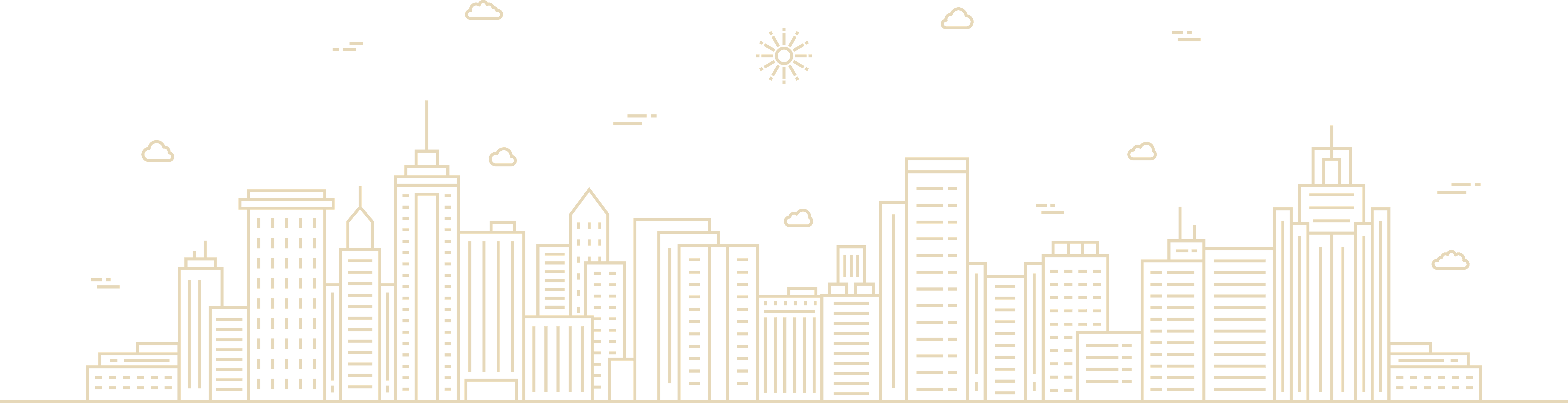